Saville Assessment International Accreditation
Swift Aptitude
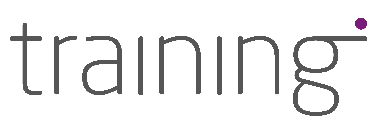 © 2019 Saville Assessment, Willis Towers Watson. All rights reserved.
House Keeping
Desktop vs Browser
2
House Keeping
Your Controls
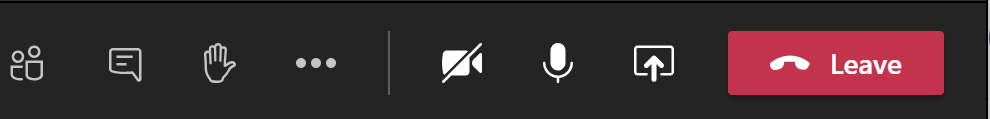 3
House Keeping
Break-out Groups
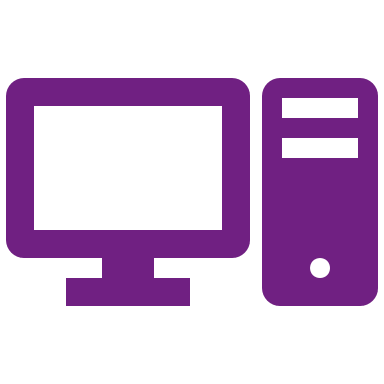 In the app you can join the break-out group and it will automatically put this meeting on hold. You can click to “Resume” when you want to jump back.
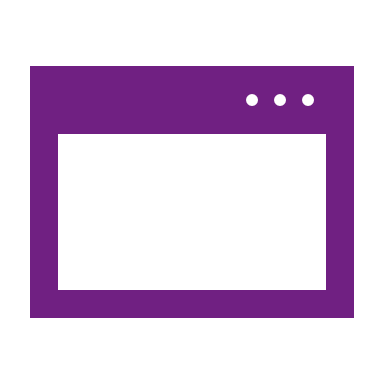 In the web-browser version you’ll need to hang up and then join the break-out meeting, and vice versa rejoining the main group.
4
Introductions
Name
Role/company
Previous use of psychometrics
Which ones?
What did you use them for?
Likely applications of psychometrics
Interests for the course
5
About Saville Assessment, a Willis Towers Watson Company
2004: Founded by Professor Peter Saville
2005: Wave launched
2007: Swift combination tests launched
2013: Situational judgment tests launched
2015: New tests, new technology
2015: A Towers Watson Company
2016: Willis Towers Watson
2017: Saville Assessment, A Willis Towers Watson Company
2017: Leadership Impact and Risk launches 
2019: Awarded Recruitment Industry Supplier of the Year at the Recruiter Awards
2019: Match 6.5 launched
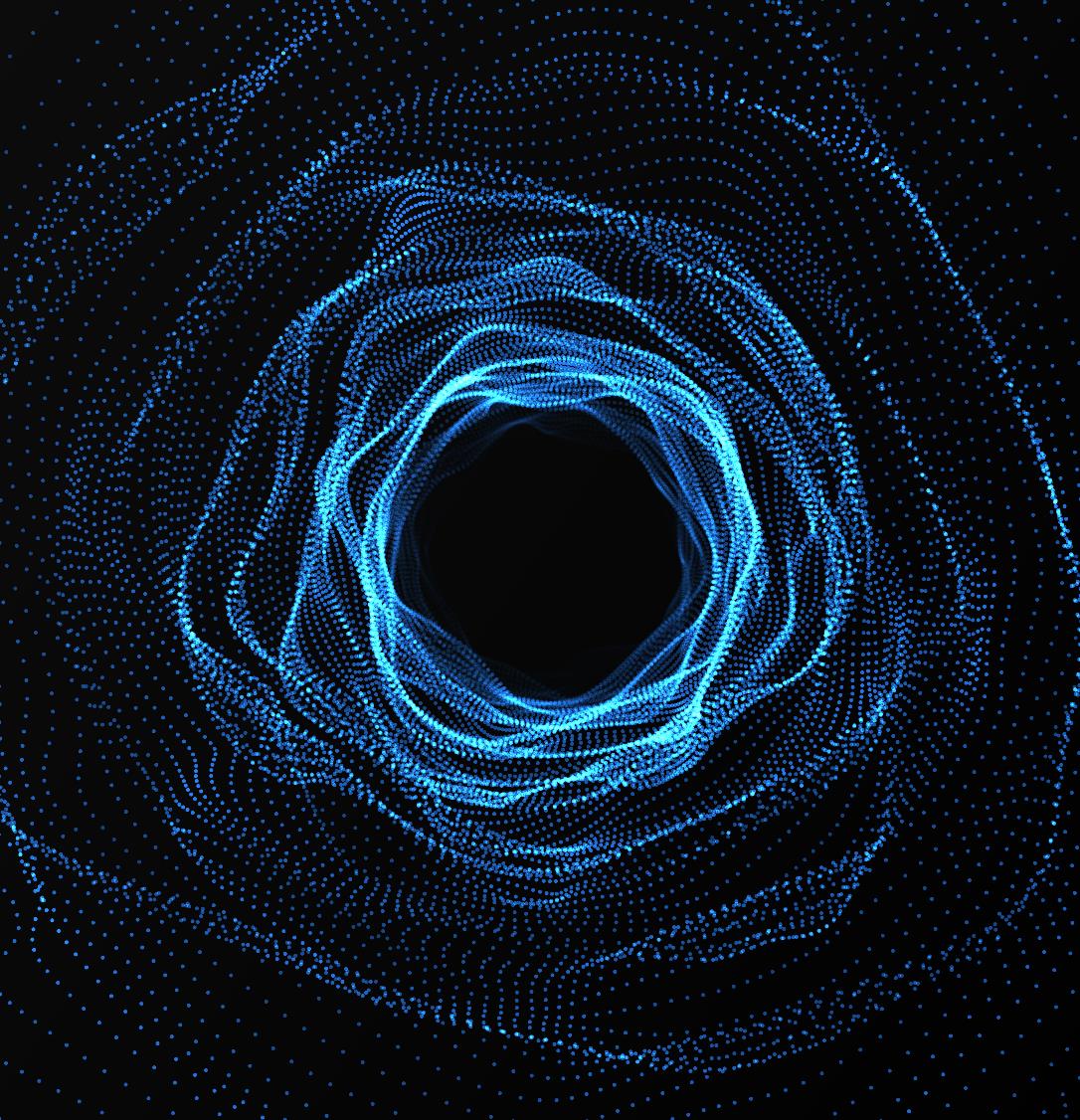 Our Core Belief
To dive deeper than humanly possible and bring talent to the surface.
Deliver exceptional customer service
Passion for innovation in assessment
Greater insight and richer feedback
6
6
How we help organizations
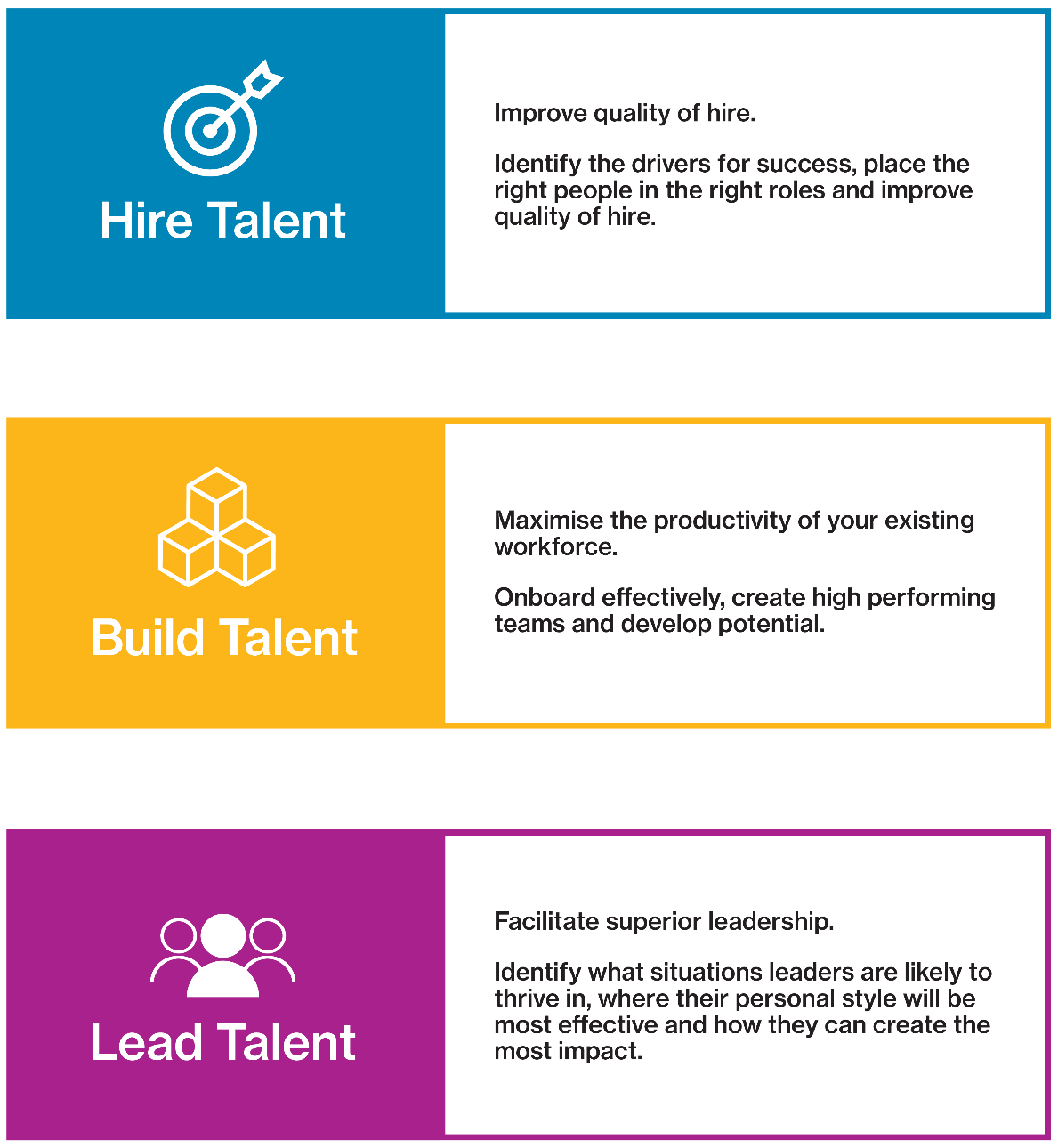 7
Course Overview
01
05
Test Scores
Introduction to testing
02
06
MODULES
Test Feedback
Job Analysis
03
07
Best Practice and Ethics
Assessment Choice
04
08
Reliability and Validity
Test Administration
8
MODULE 1
Introduction to testing
Talent Trends and Challenges
Talent is global
Applicant numbers per role are increasing
Organizations are assessing behaviors,  cultural fit, values
Emphasis on employer brand
Candidate experience is critical
Recruitment processes are speeding up 
Online, mobile and remote assessment is the norm
Security of assessment materials is still a risk
Social media has implications
Selection data is increasingly used for onboarding or employability
Responsibility for development is devolved to line managers
Increasing expectation that career management is self-led
The ‘gig’ economy is emerging
Everyone’s talking about Big Data
10
Talent Trends and Challenges
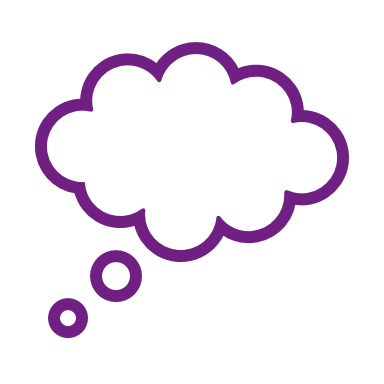 Poll!
11
[Speaker Notes: Poll of which trends seeing – answers in chat if poll not ready]
Projective Tests – Inkblot Test
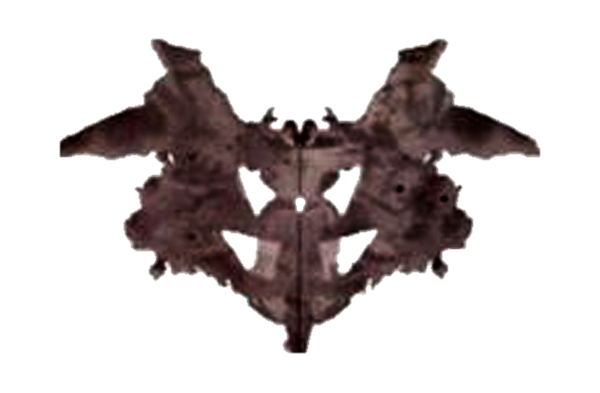 12
[Speaker Notes: Practice functionality – ask delegates to raise hand if they see a bat. 
Ask delegates to say what they see in the chat]
Projective Tests – Thematic Apperception Test
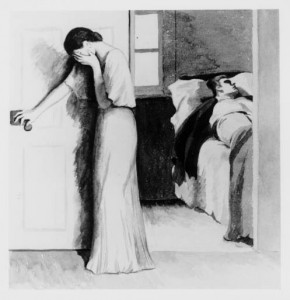 13
[Speaker Notes: Ask delegates to say what they see in the chat]
What is a Psychometric Test?
An assessment of a psychological attribute, typically scored using a numerical scale or category system, to describe individual differences.
14
‘Will Do’ Assessments of Typical Performance
Include self-report questionnaires without time limit
‘Right’ and ‘wrong’ can vary depending on context

Wave Focus Styles example:
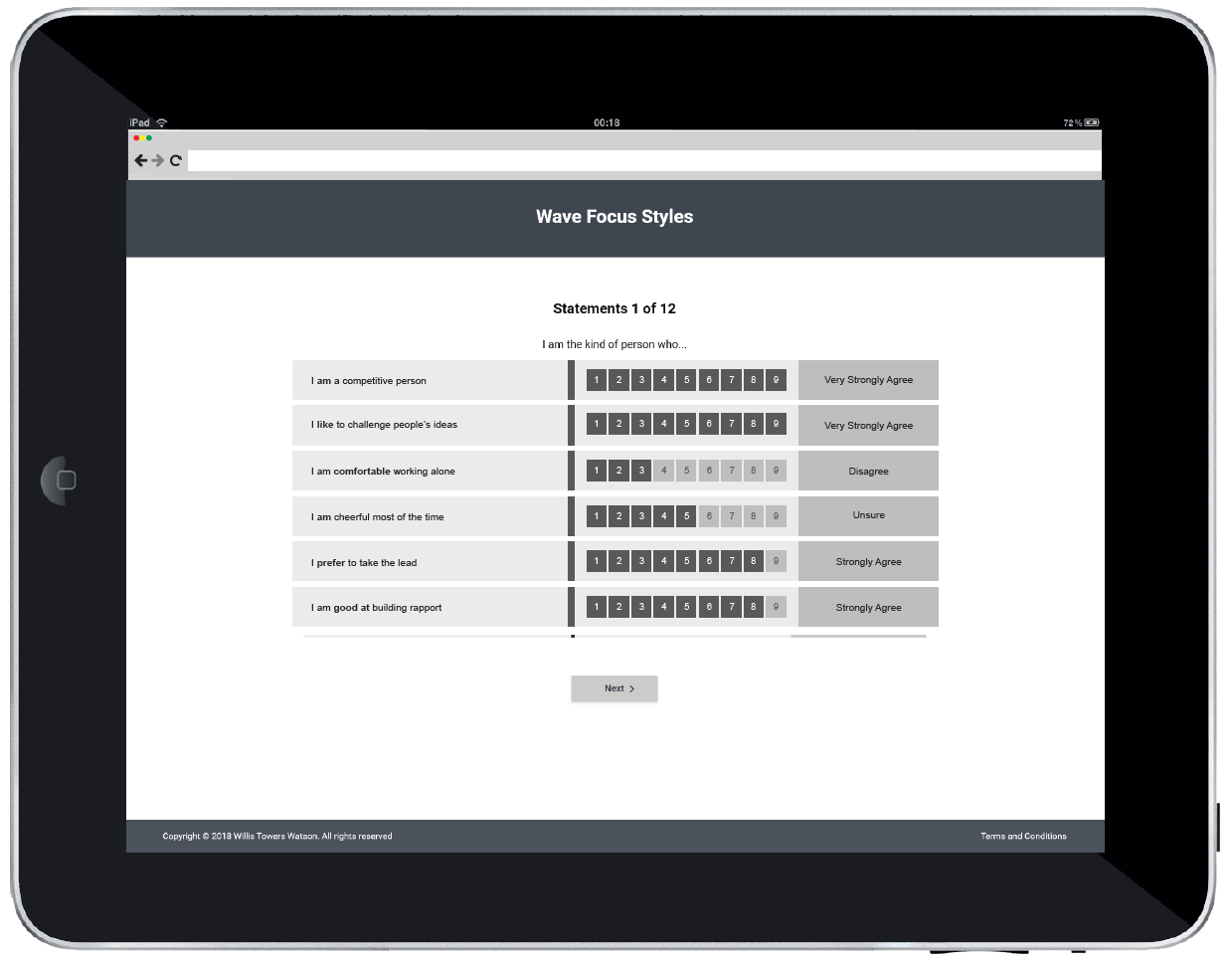 15
‘Can Do’ Ability Tests of Maximum Performance
Include ability tests of aptitude, IQ and attainment: 
Aptitude: predict what someone will be able to learn or do in the future, e.g. Saville Assessment tests
IQ: current level of intellect/cognitive ability, e.g. Wechsler Adult Intelligence Scale
Attainment: measure current level of knowledge understanding or skill, e.g. driving test
Often with strict time limits
Clear right or wrong answers

Verbal analysis example:
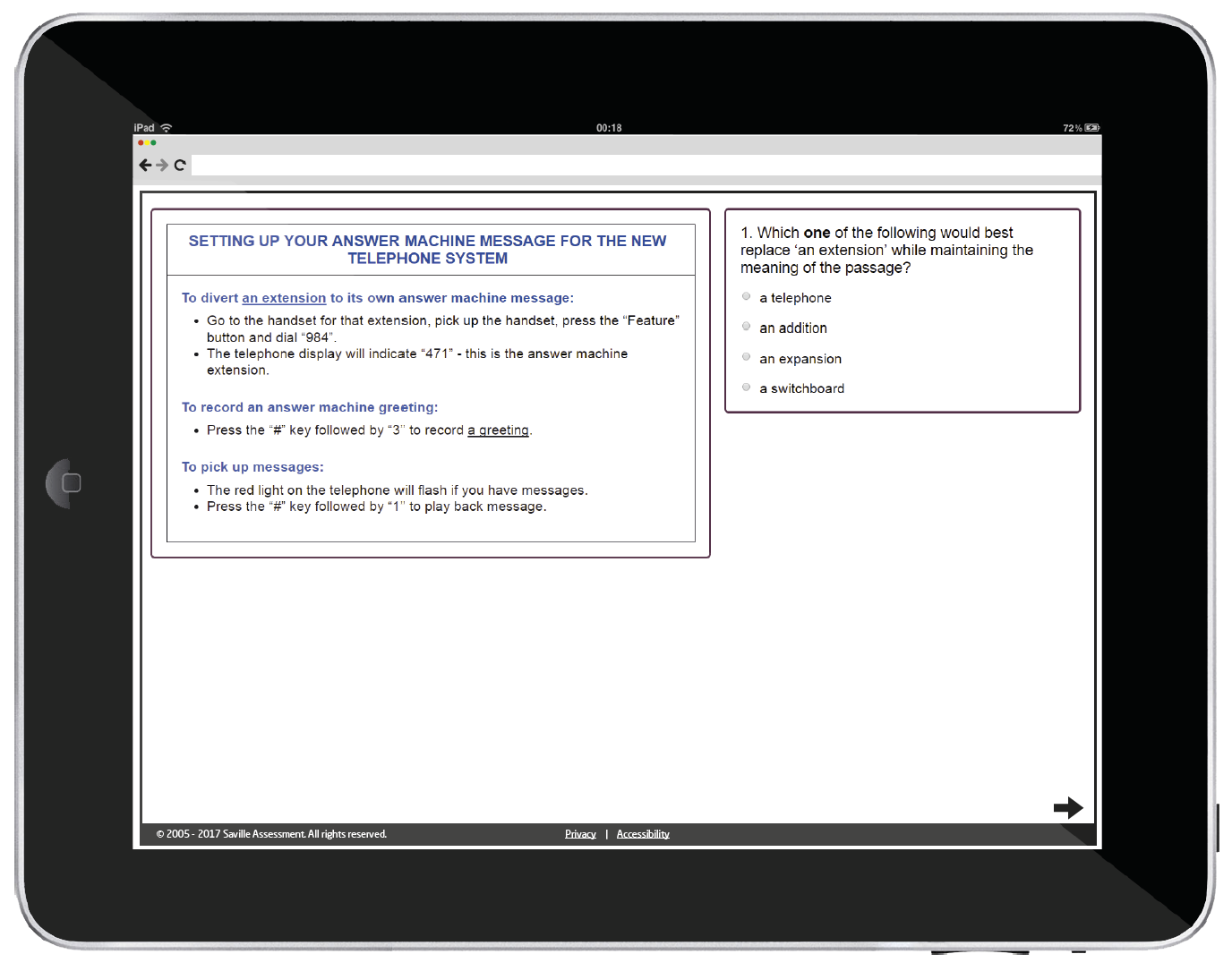 16
Key Facts: Aptitude Tests
Benchmarks against external group
Single most valid predictor of work performance
Measures lots of different types of ability
Efficient online assessment
Fair and consistent treatment of candidates
Supplements other sources of information
Sophisticated question banking to counter cheating
17
MODULE 2
Job Analysis
Job Analysis
Job analysis is a multi-method approach that is used for different purposes including:
Defining role profiles/job descriptions/person specifications
Job sizing for pay grading
Developing a framework of criteria for assessment e.g. behavioral competencies

In assessment, good job analysis focuses on things that can be defined clearly and measured well
19
Common Methods of Job Analysis
Structured interviews
Job holders e.g. critical incident identification
Line managers e.g. repertory grid comparisons

Job content reviews
Diaries
Observing the job
Doing the job
Task/job analysis questionnaires

Validation research
20
Wave Job Profiler
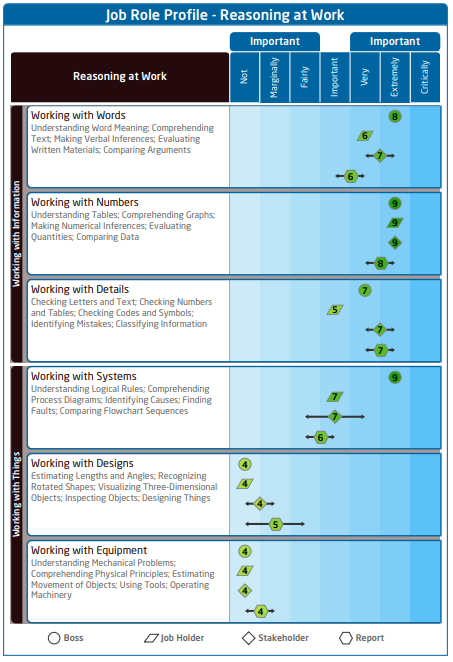 Online tool (15 minutes)
Survey different stakeholders
7-point ‘Importance’ rating 
Can add comments
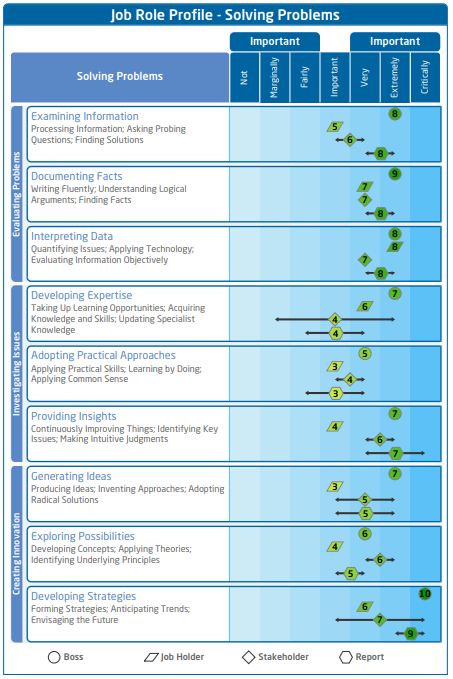 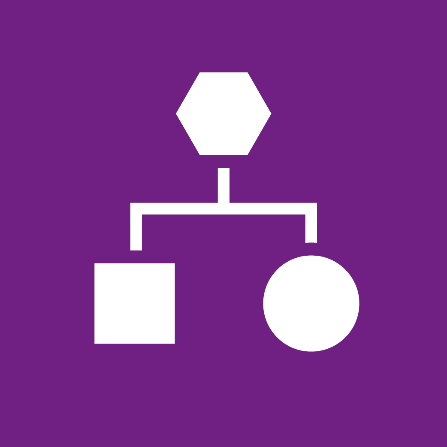 21
Wave Card Deck
‘Hire’ Card Deck – Ability Sections
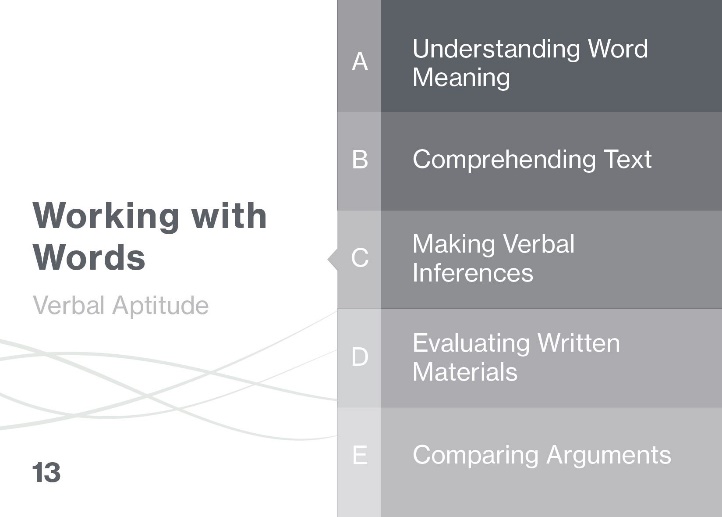 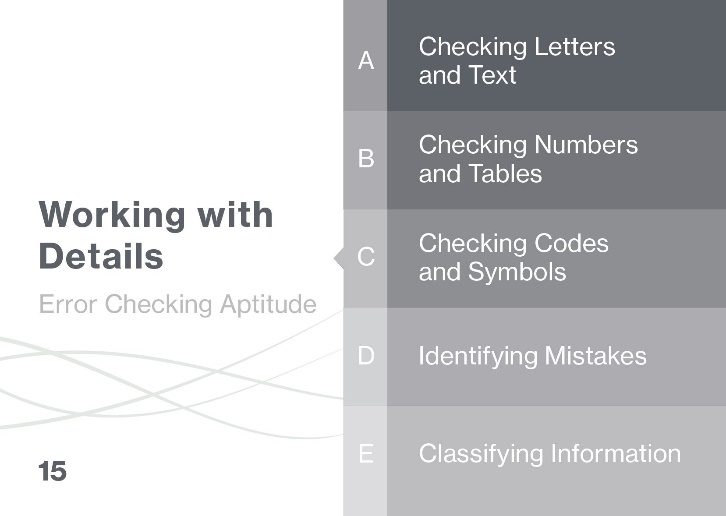 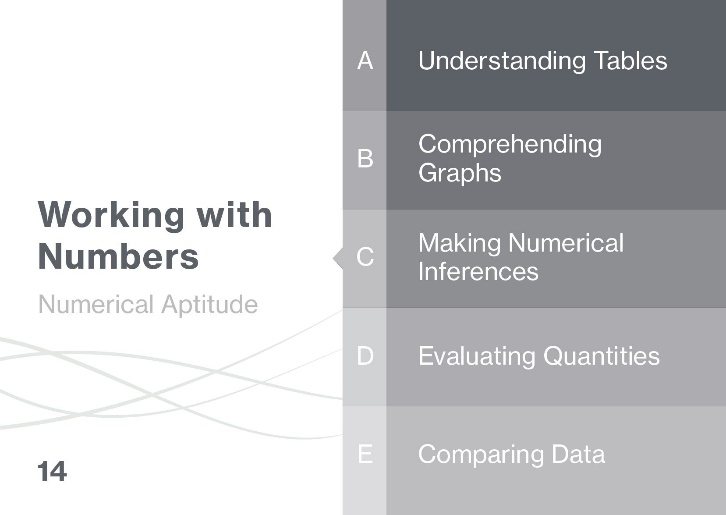 Working with Information
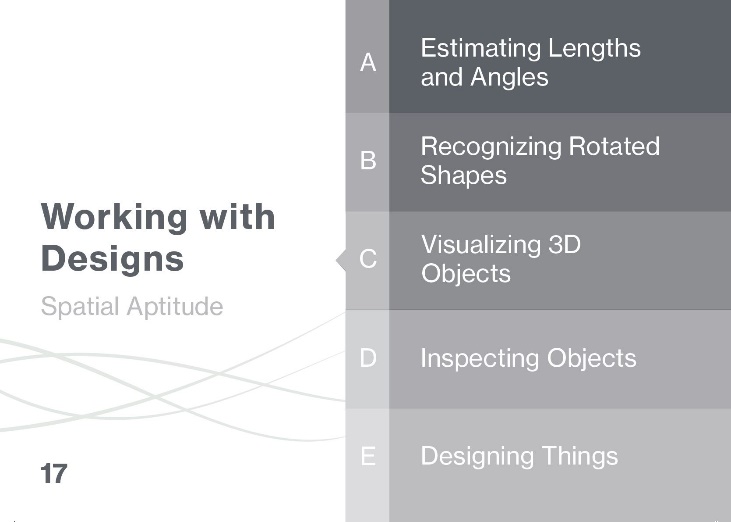 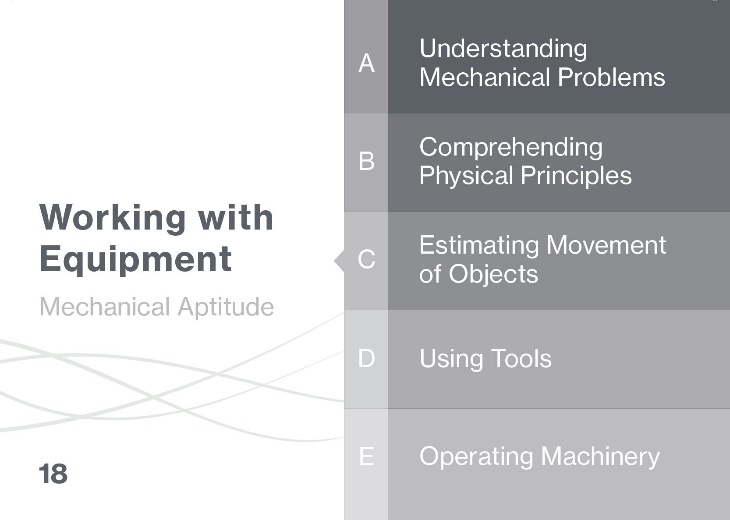 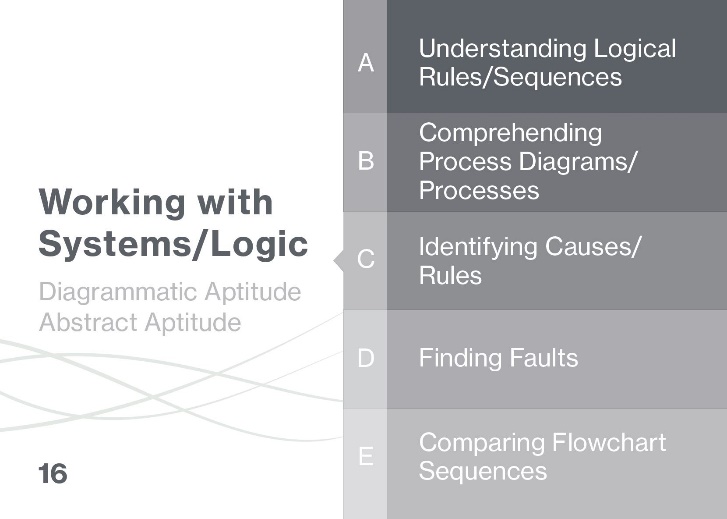 Working with 
Things
22
Card Sort
Case Study: Job Analysis
Review the job description on page 3 of your workbook
Use the Wave card deck to identify up to seven key competencies (four behaviors and three abilities)
List your key competencies in your workbook
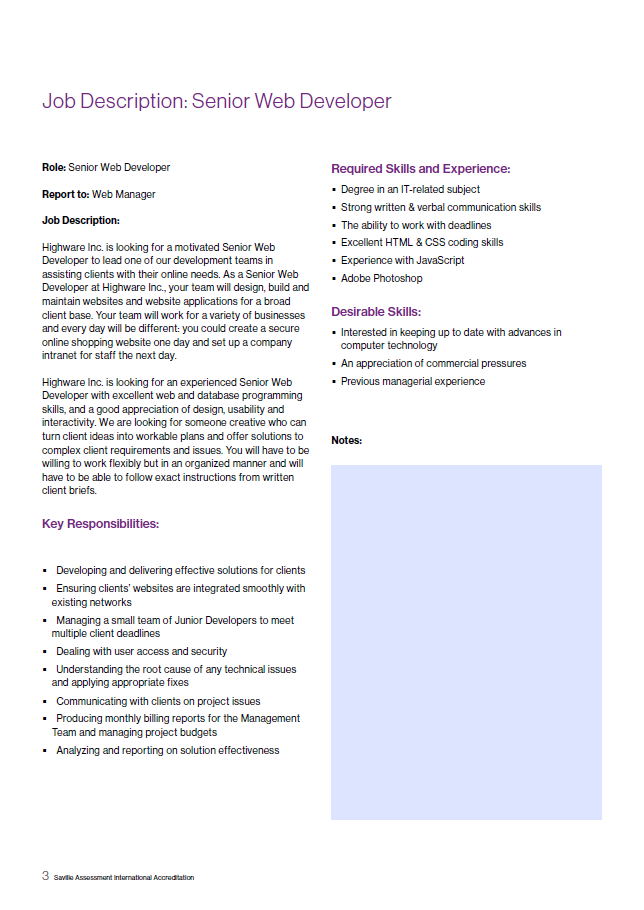 Workbook page 1
23
Case Study: Job Analysis
‘Hire’ Card Deck – Behavioral Sections
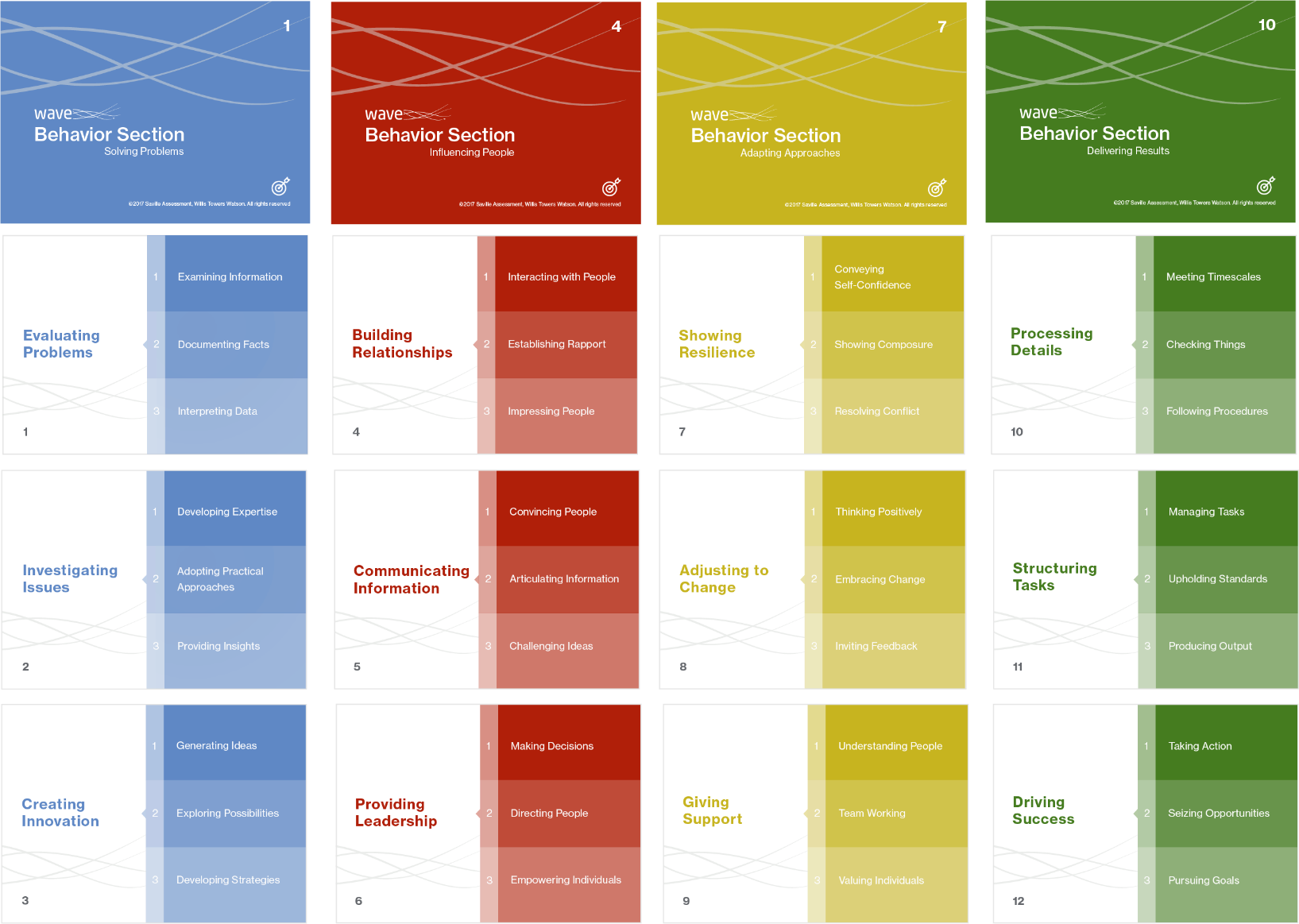 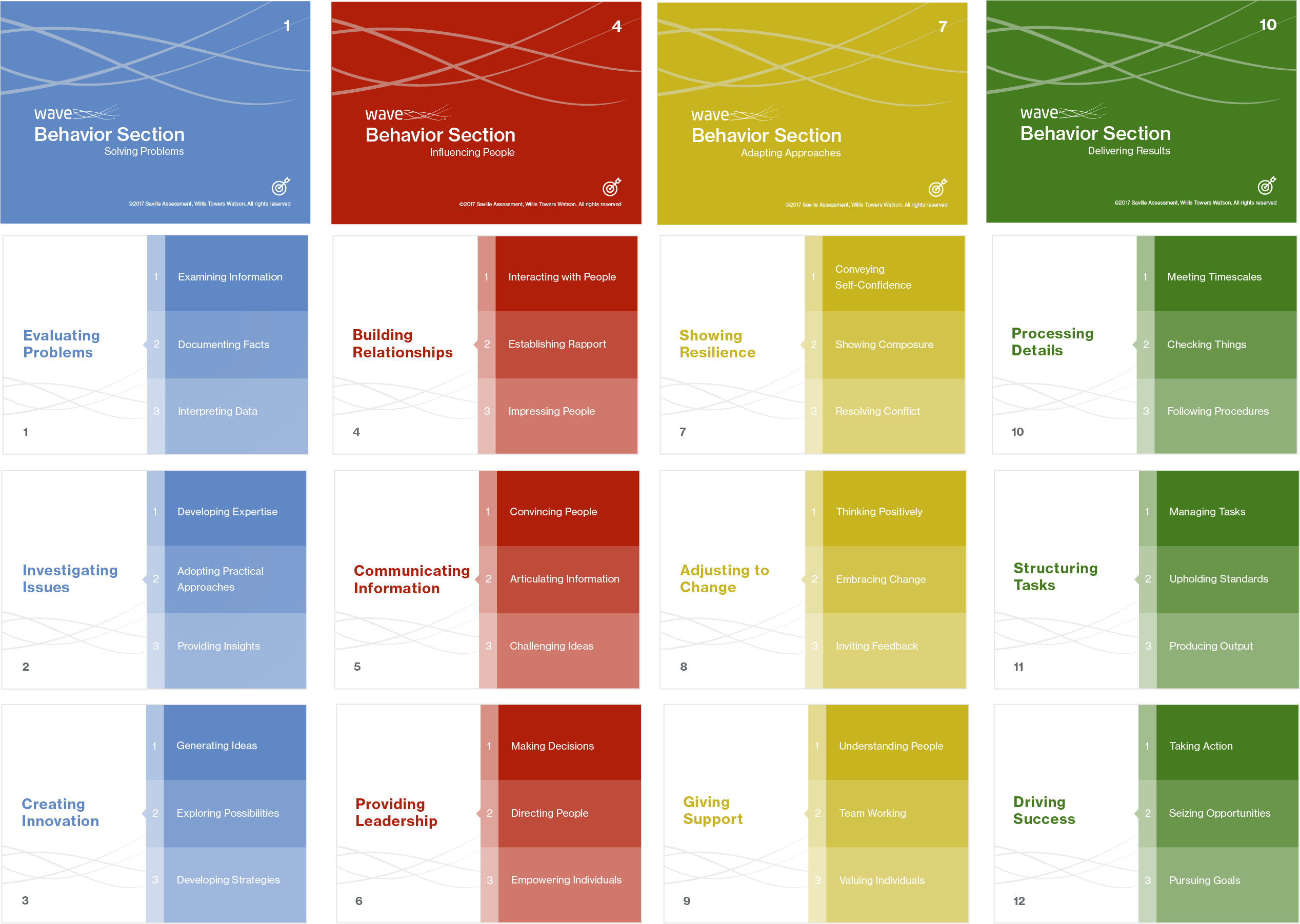 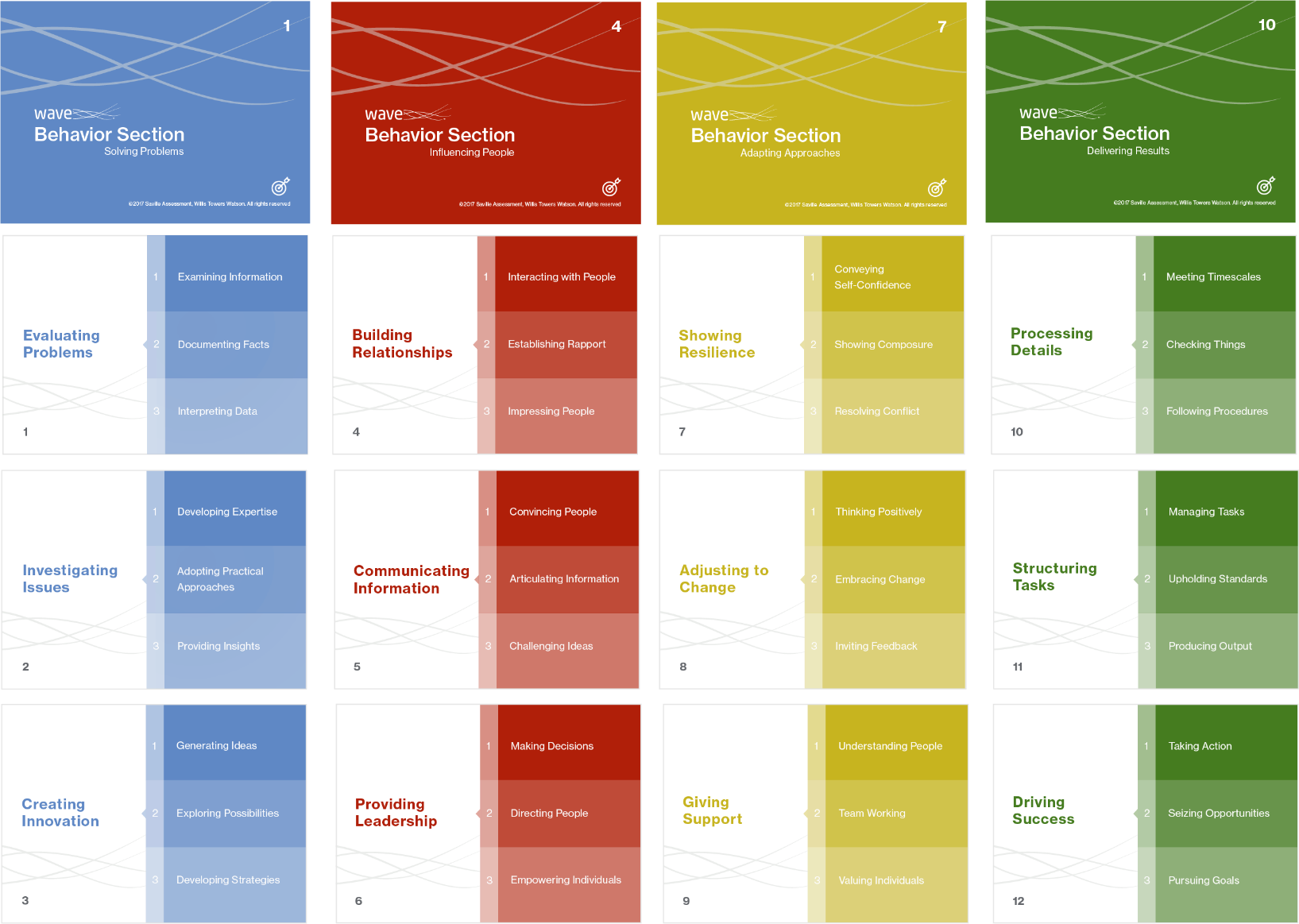 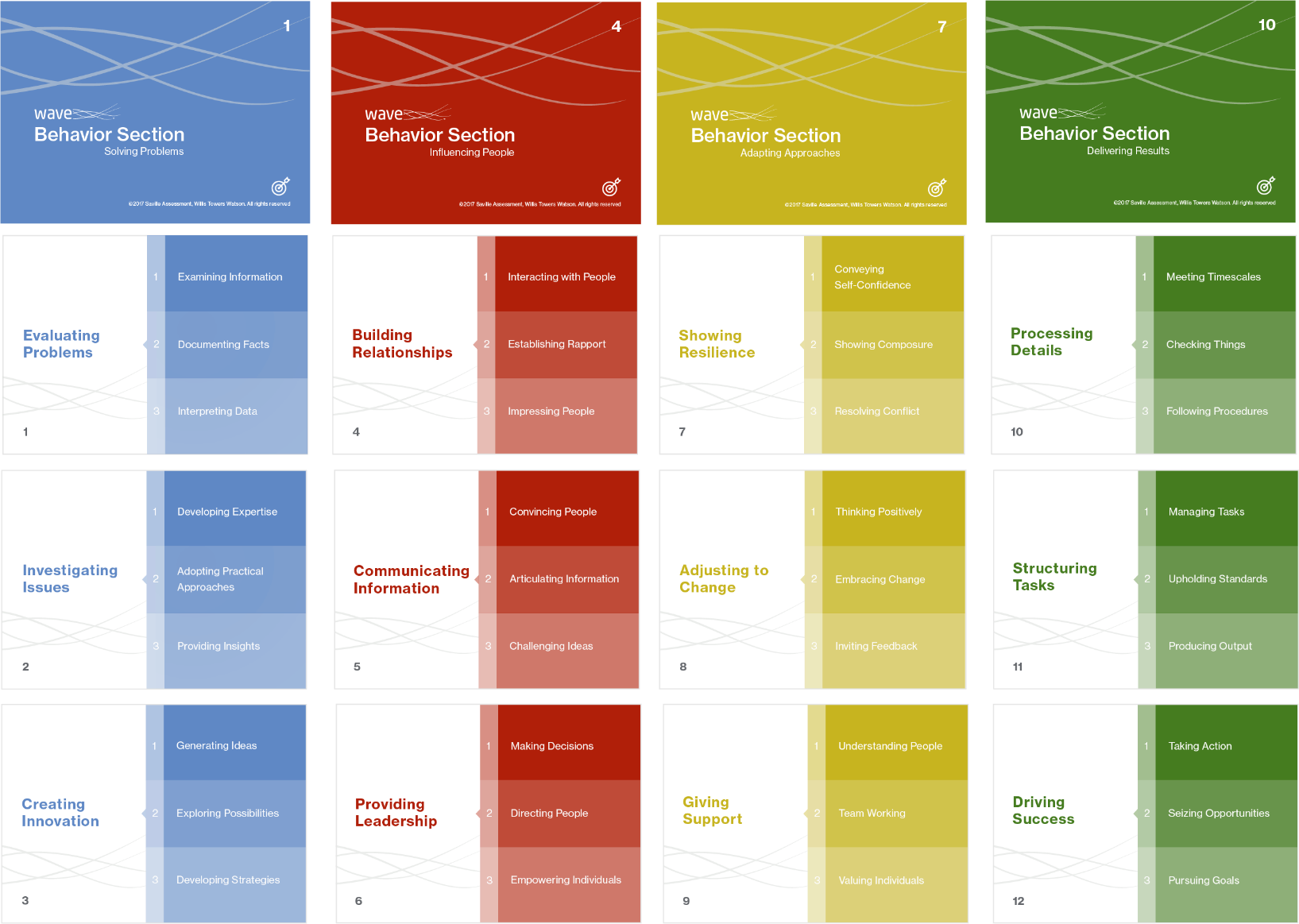 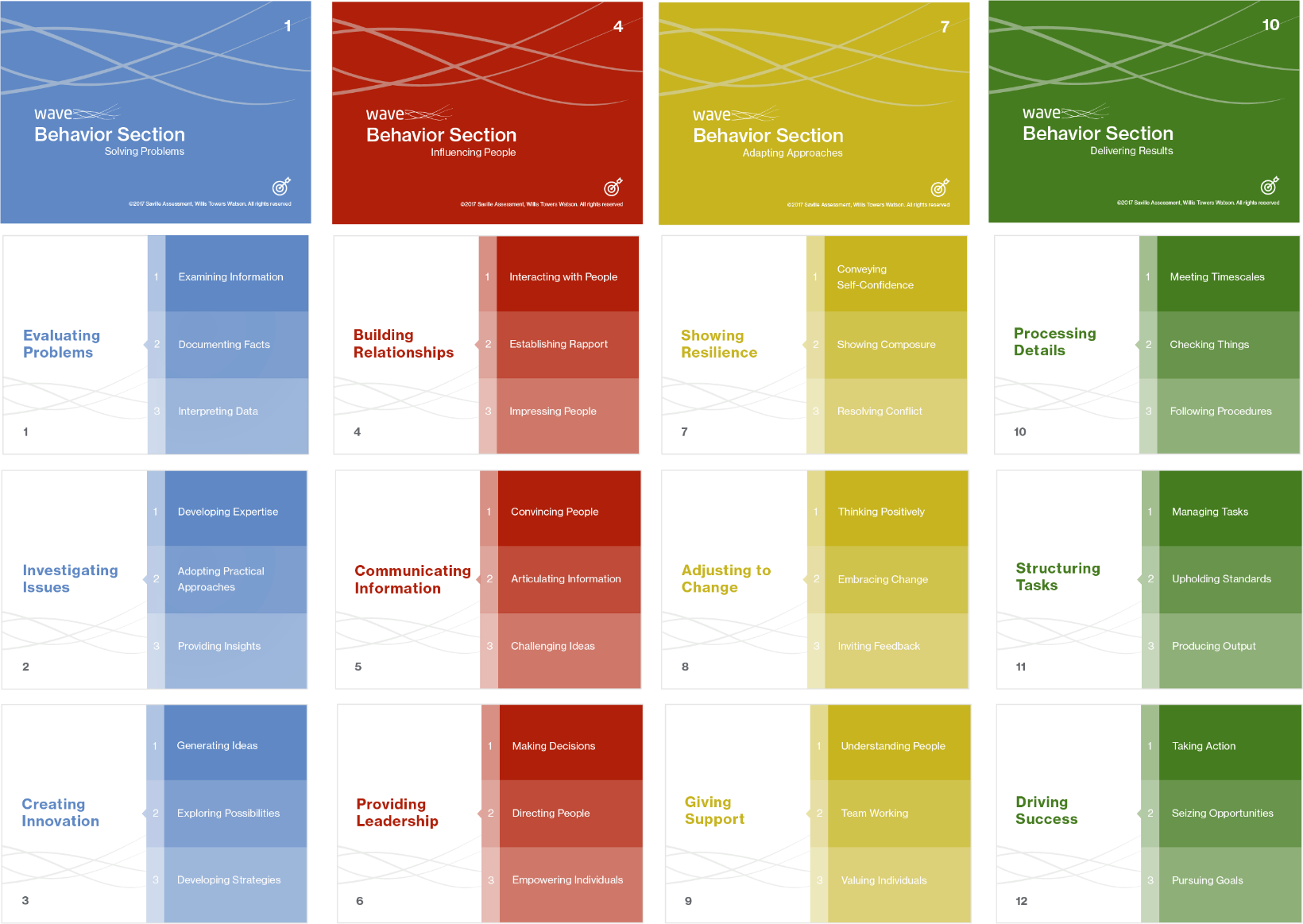 24
24
Case Study: Job Analysis
‘Hire’ Card Deck – Ability Sections
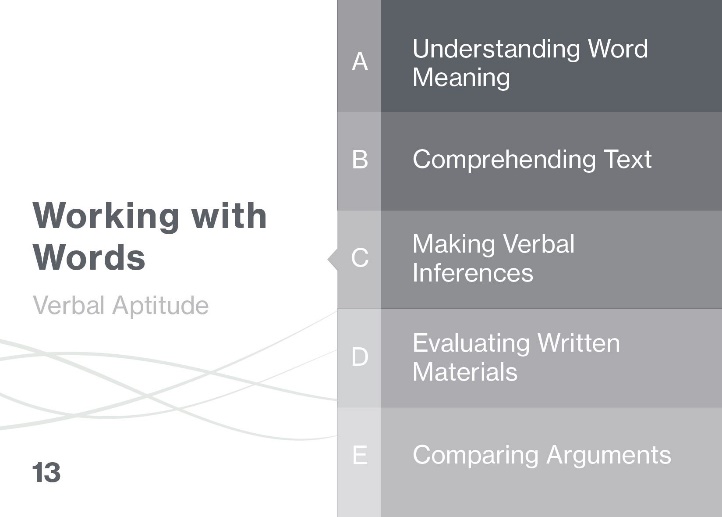 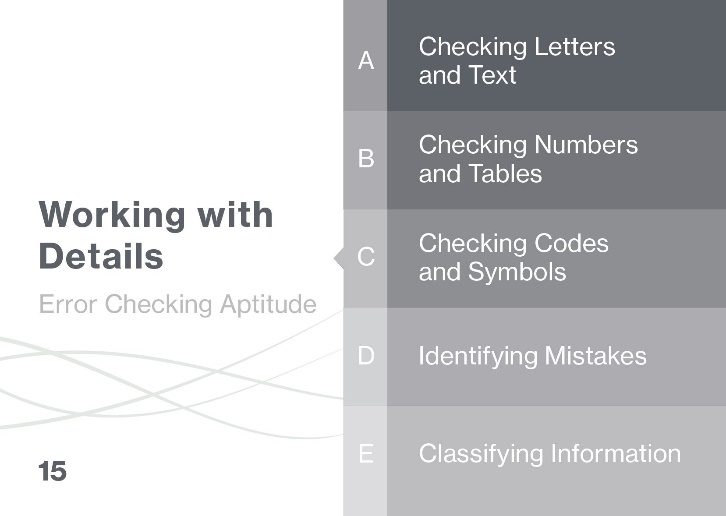 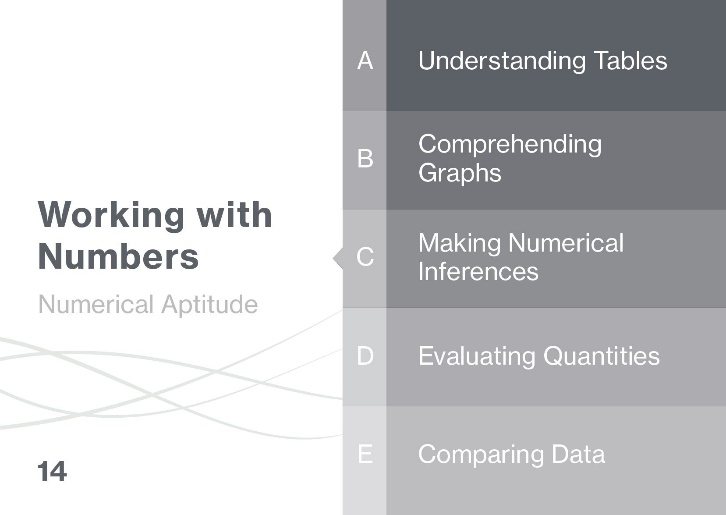 Working with Information
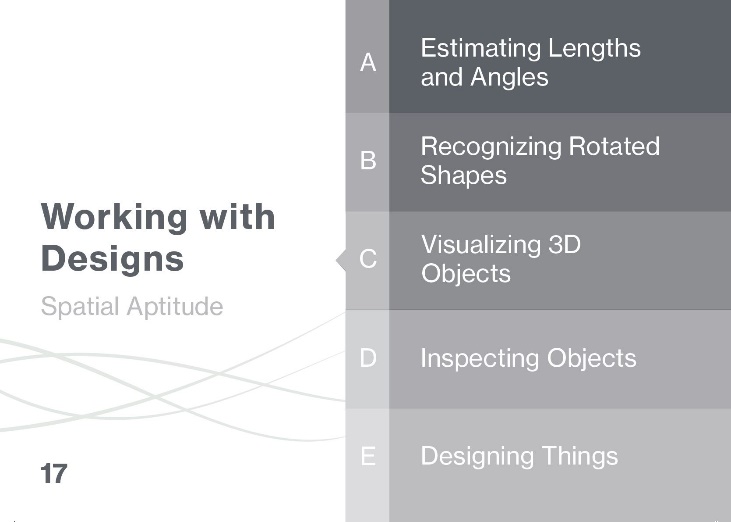 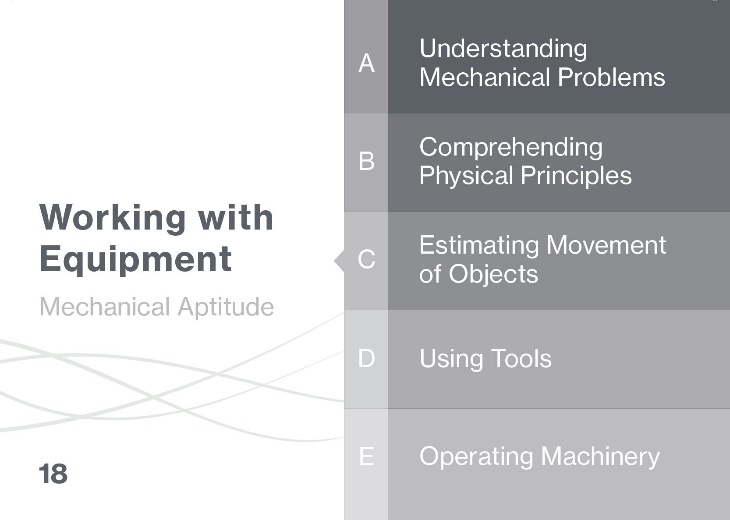 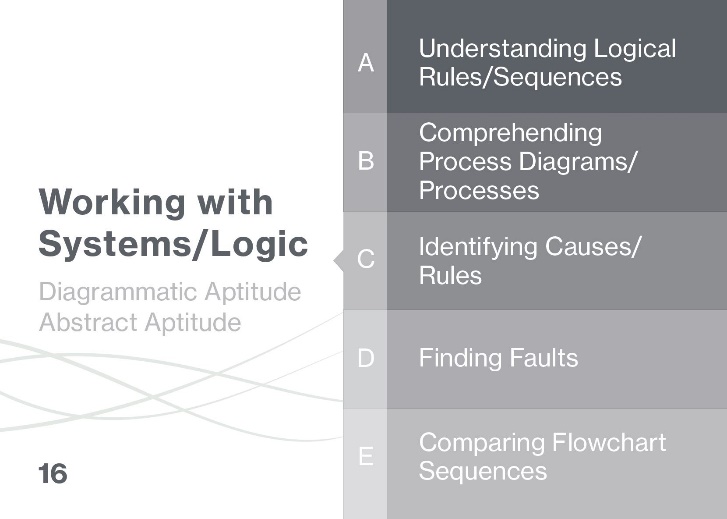 Working with 
Things
25
MODULE 3
Assessment Choice
Considerations for Choosing Assessments
Early considerations
Do the test yourself 
Does it look good?
Does it make sense?
Is the content relevant to the role?
Does the content appear fair and inoffensive?

Other considerations (to be discussed later)
Is it psychometrically sound?
How much does it cost in total?
What are the administration practicalities? (screening online, supervised final stage, number of candidates, etc.)
27
Screen Out, Select In
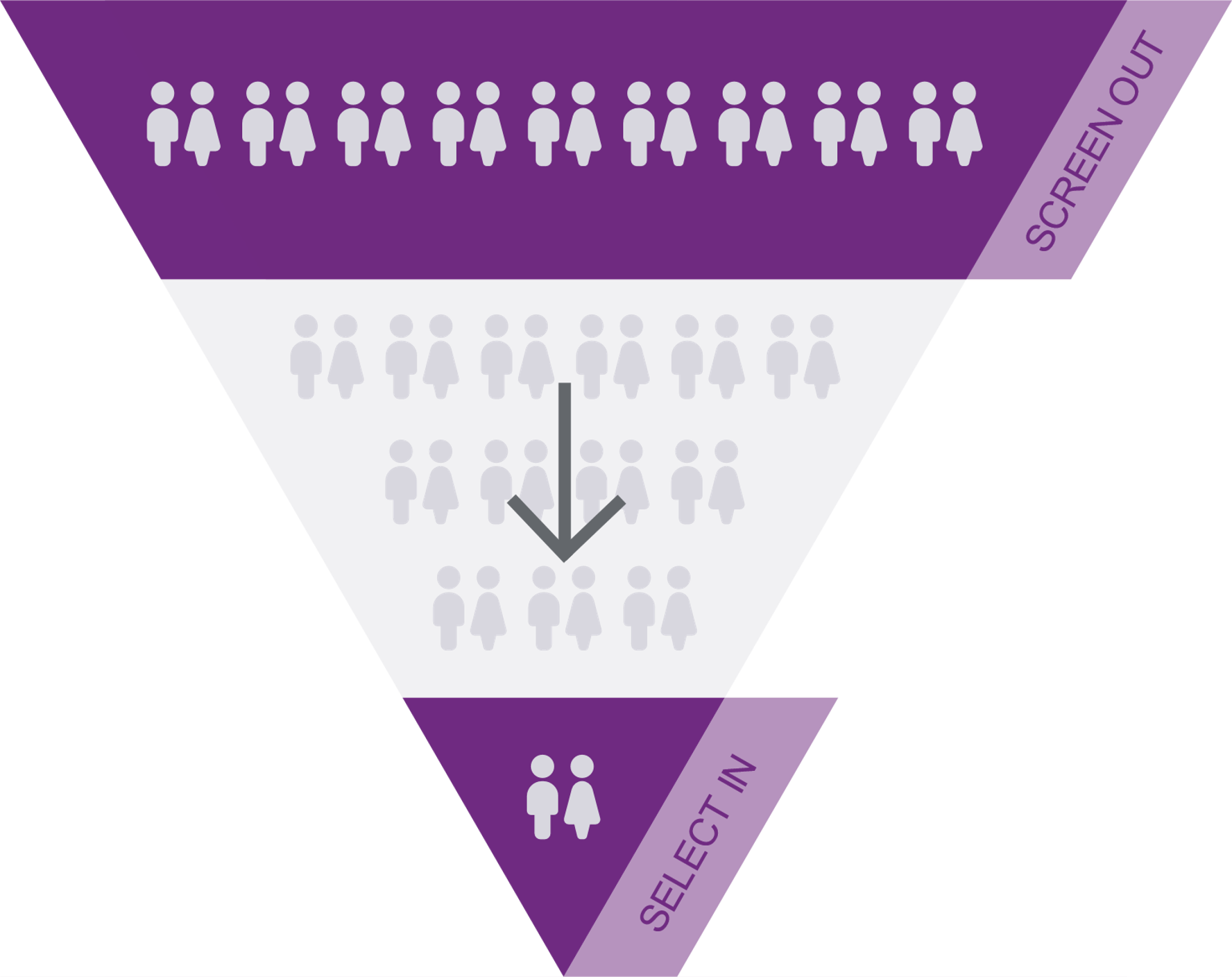 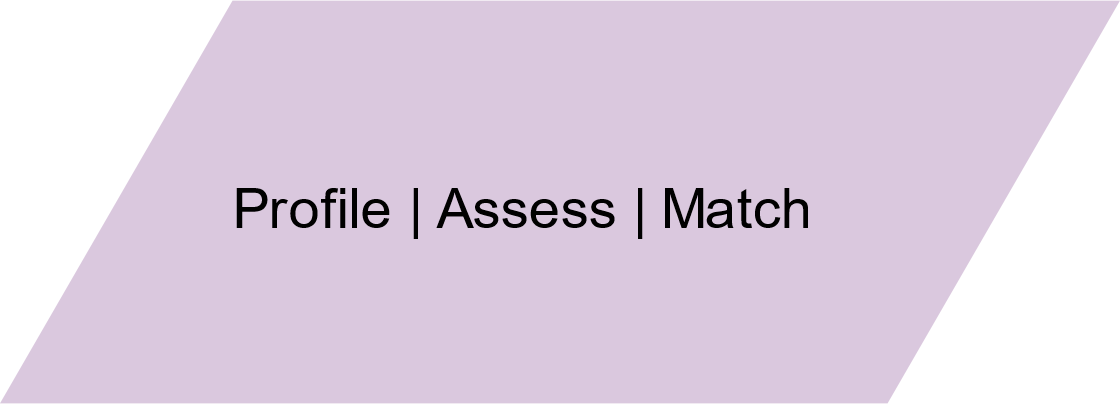 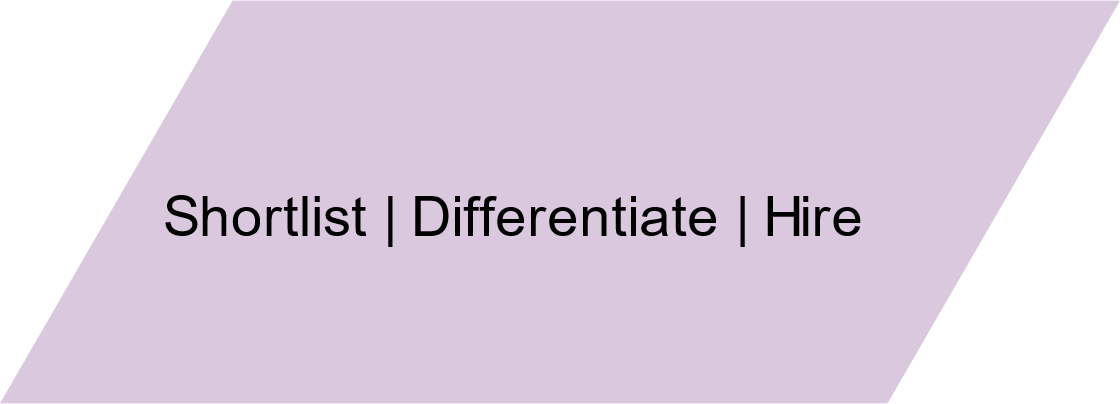 28
Saville Assessment Aptitude Tests
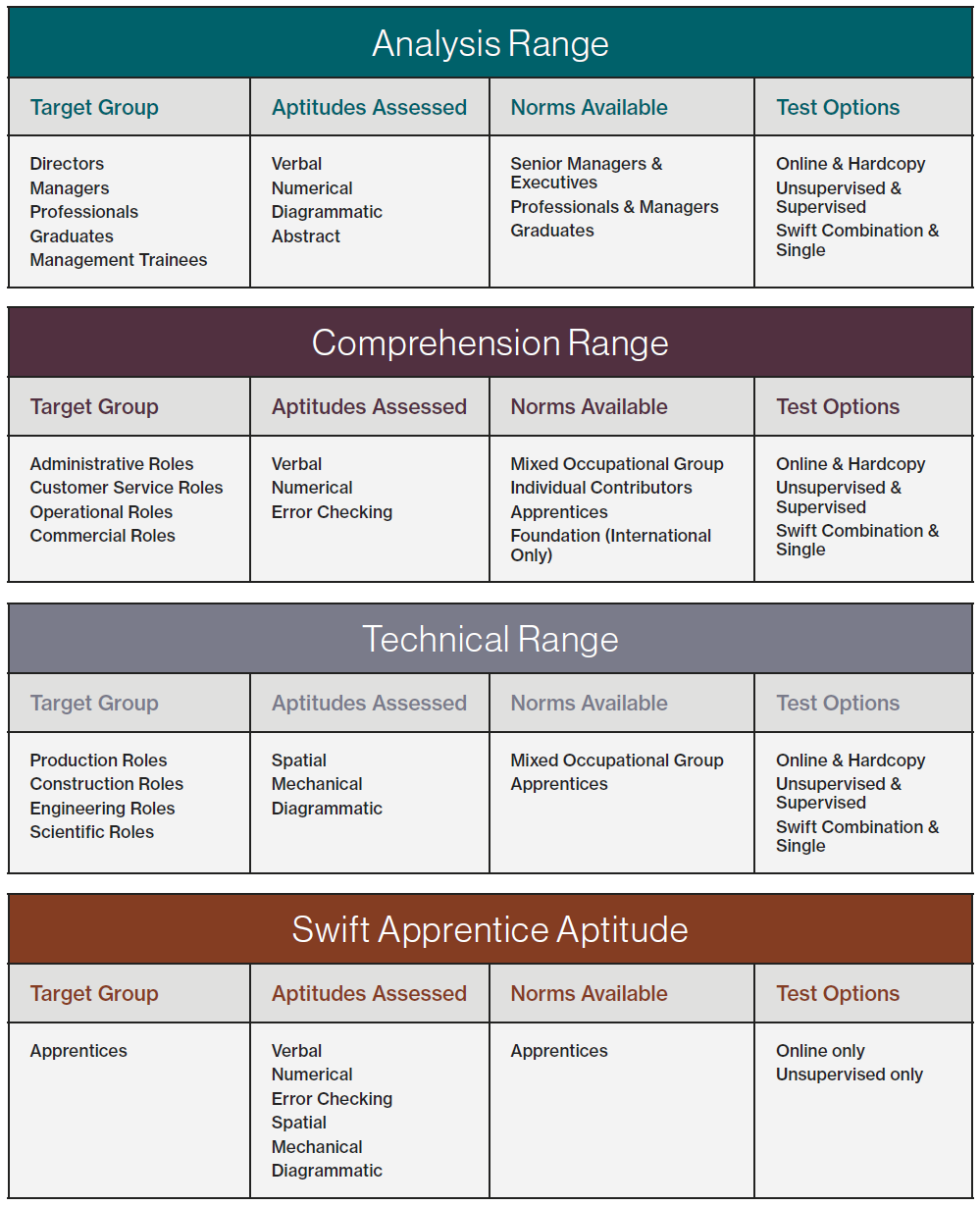 29
Analysis Aptitudes
Swift or single aptitudes
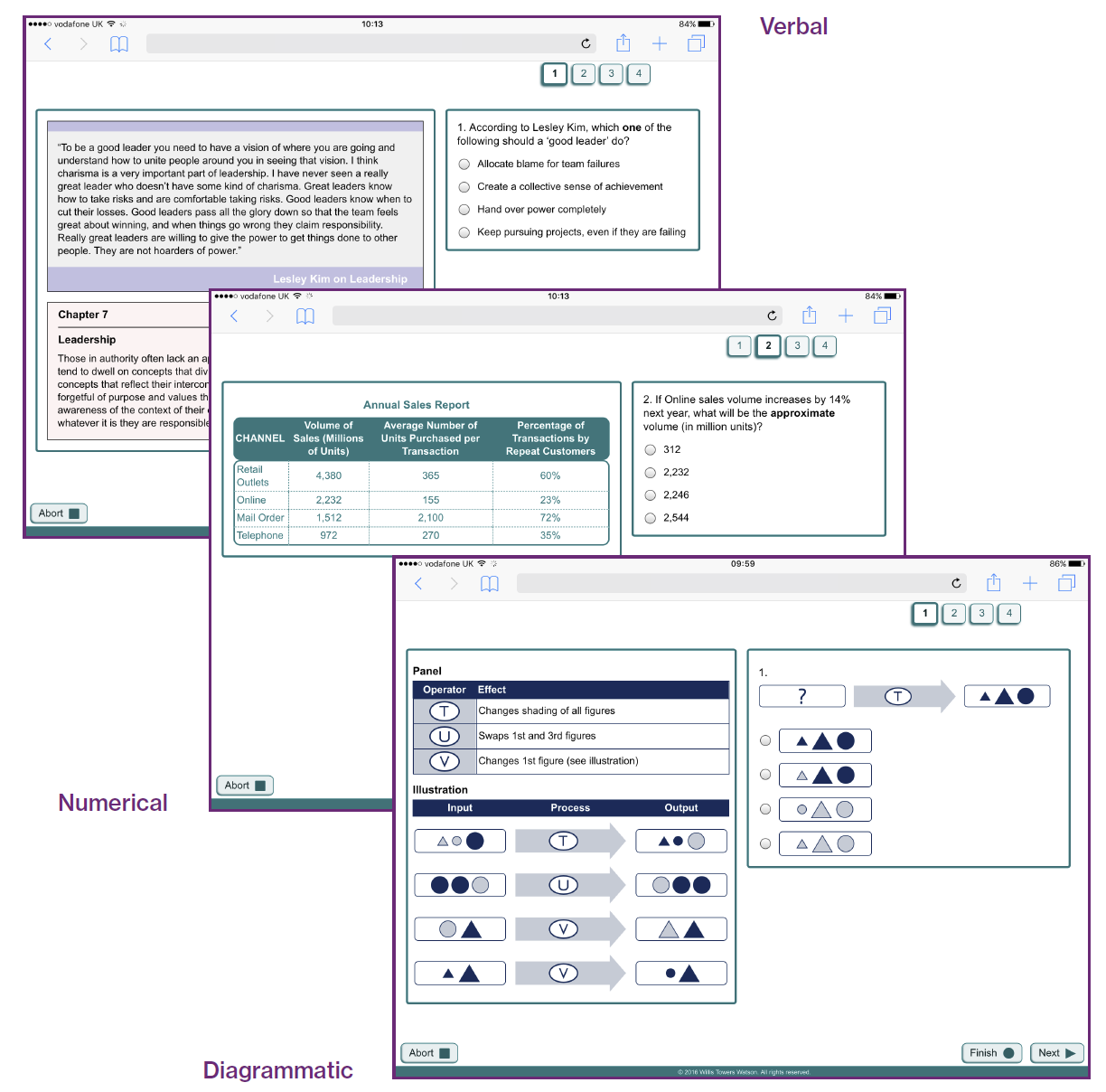 30
Abstract Reasoning Aptitude
Swift Executive or single aptitude
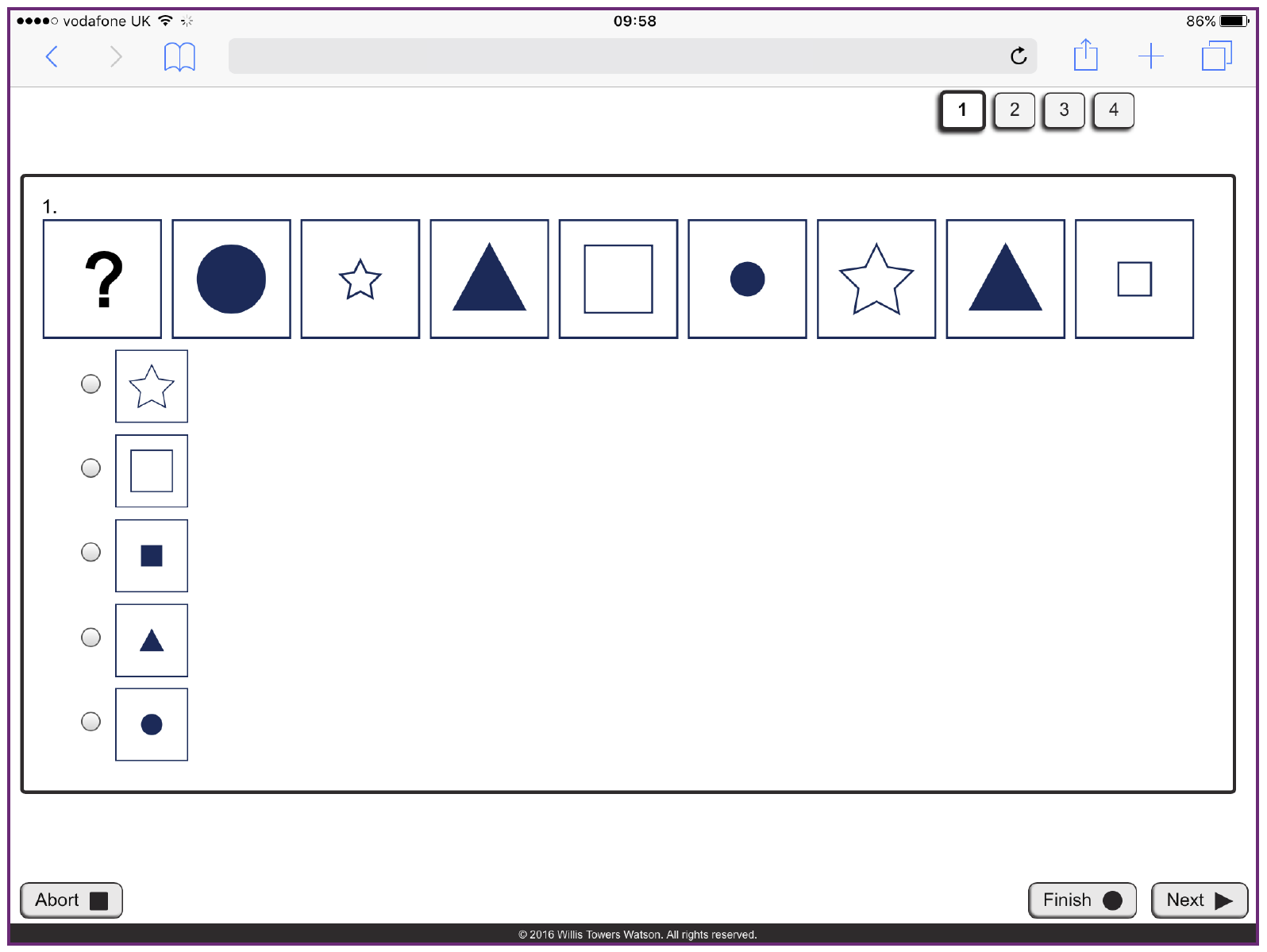 31
Saville Assessment Aptitude Tests
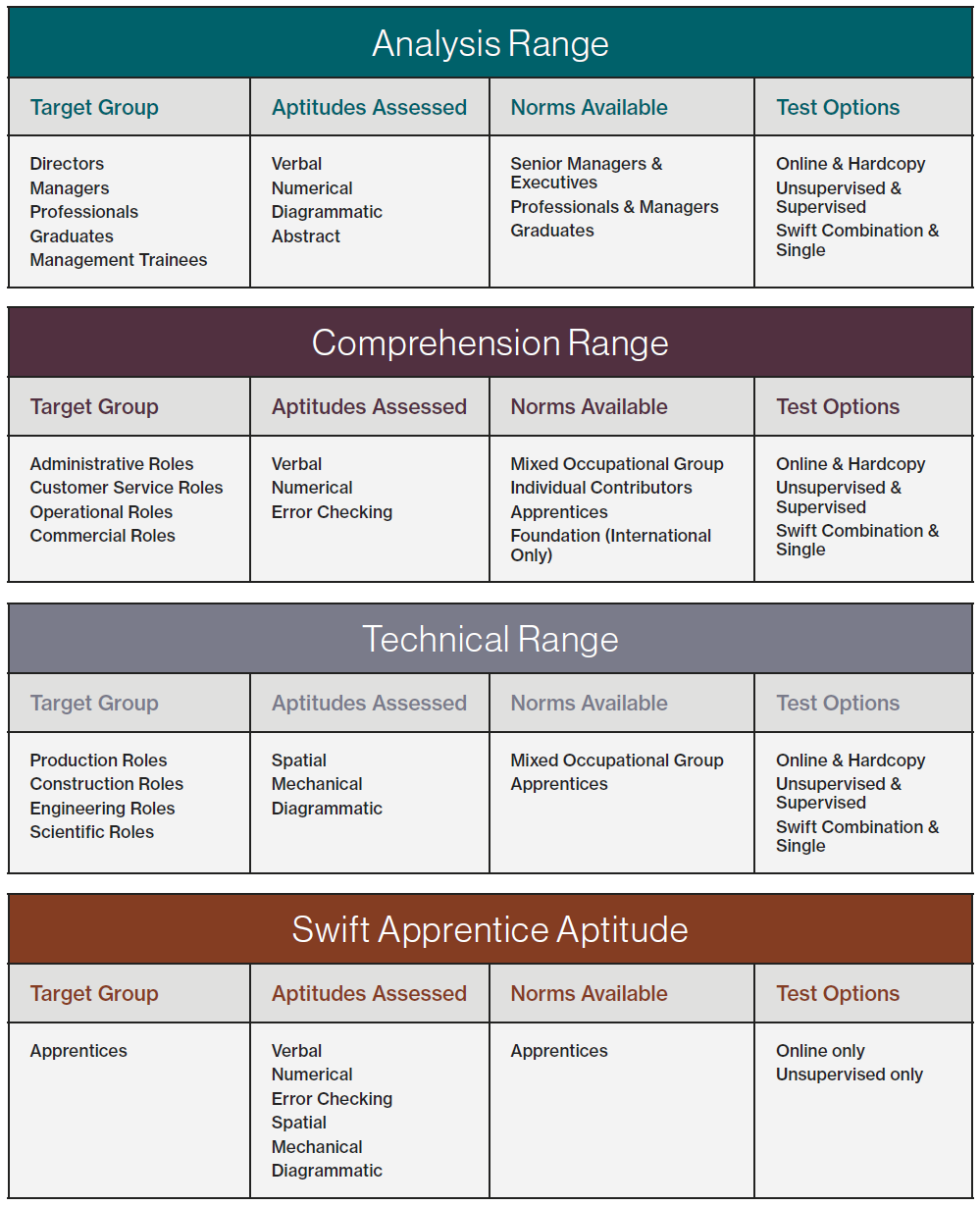 32
Comprehension Aptitudes
Swift or single aptitudes
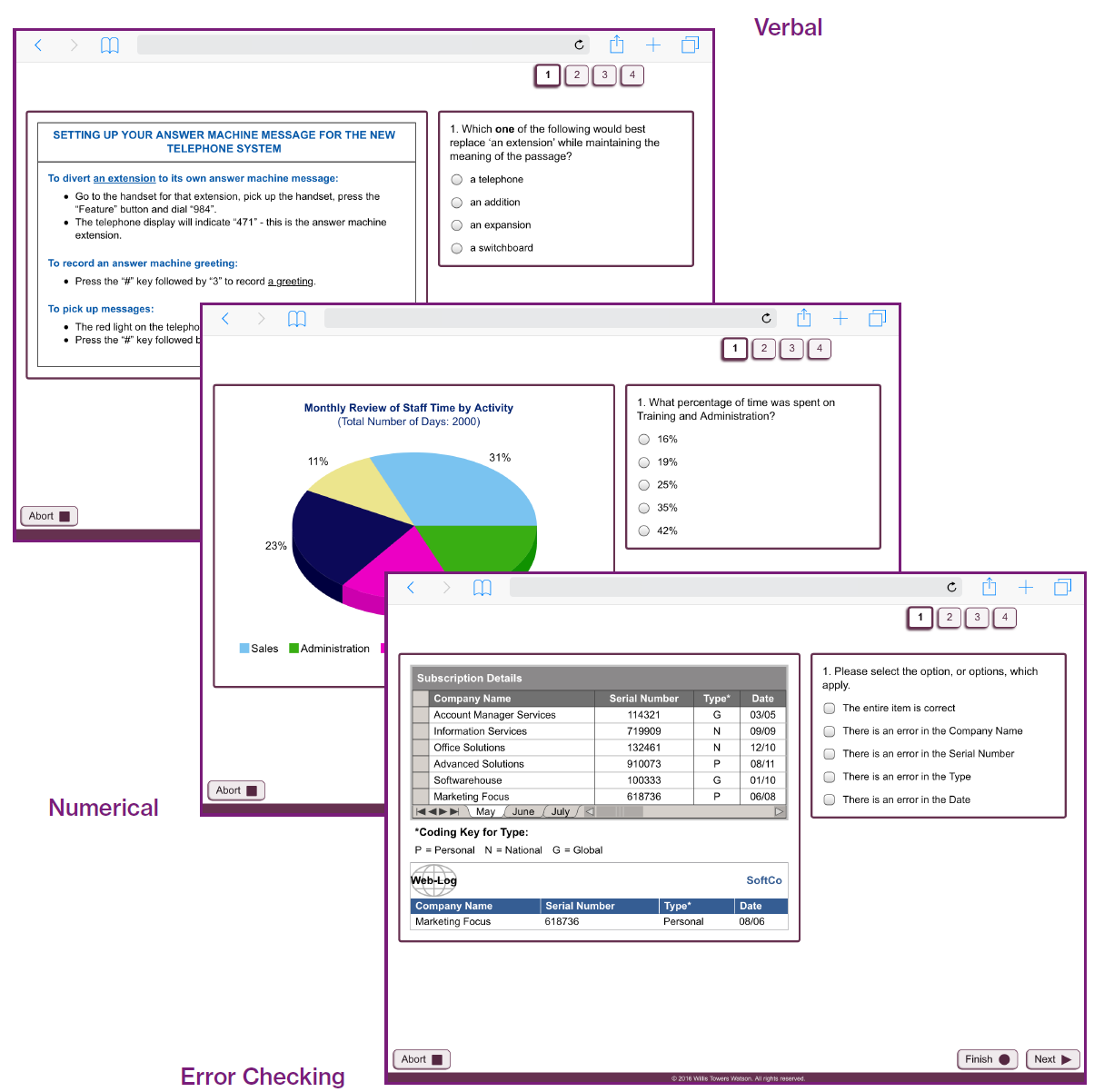 33
Customer Check
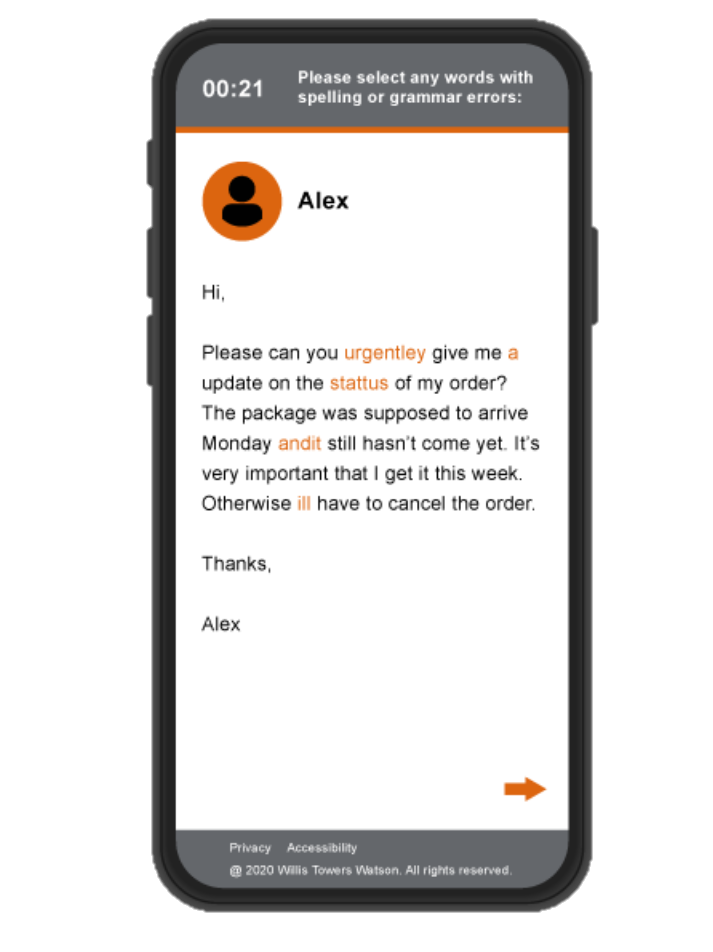 New online assessment identifying how well individuals will interact with customers and represent your brand on live web chats.

Highly-relevant assessment specifically designed to replicate typical customer contact.

Compatible with a range of devices, including laptops, tablets and mobiles.

Quick and engaging assessment with a 10-minute completion time.
34
Saville Assessment Aptitude Tests
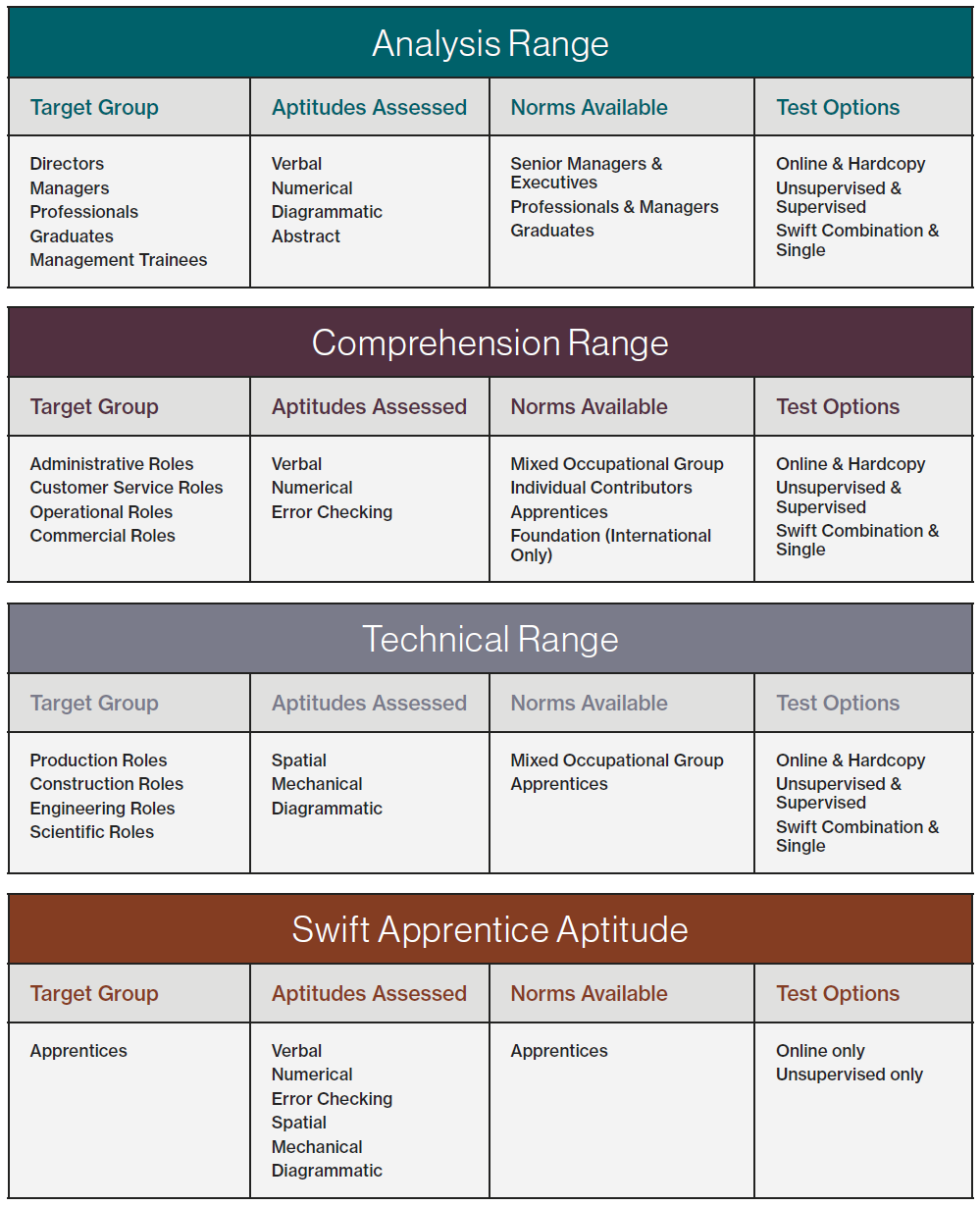 35
Technical Aptitudes
Swift or single aptitudes
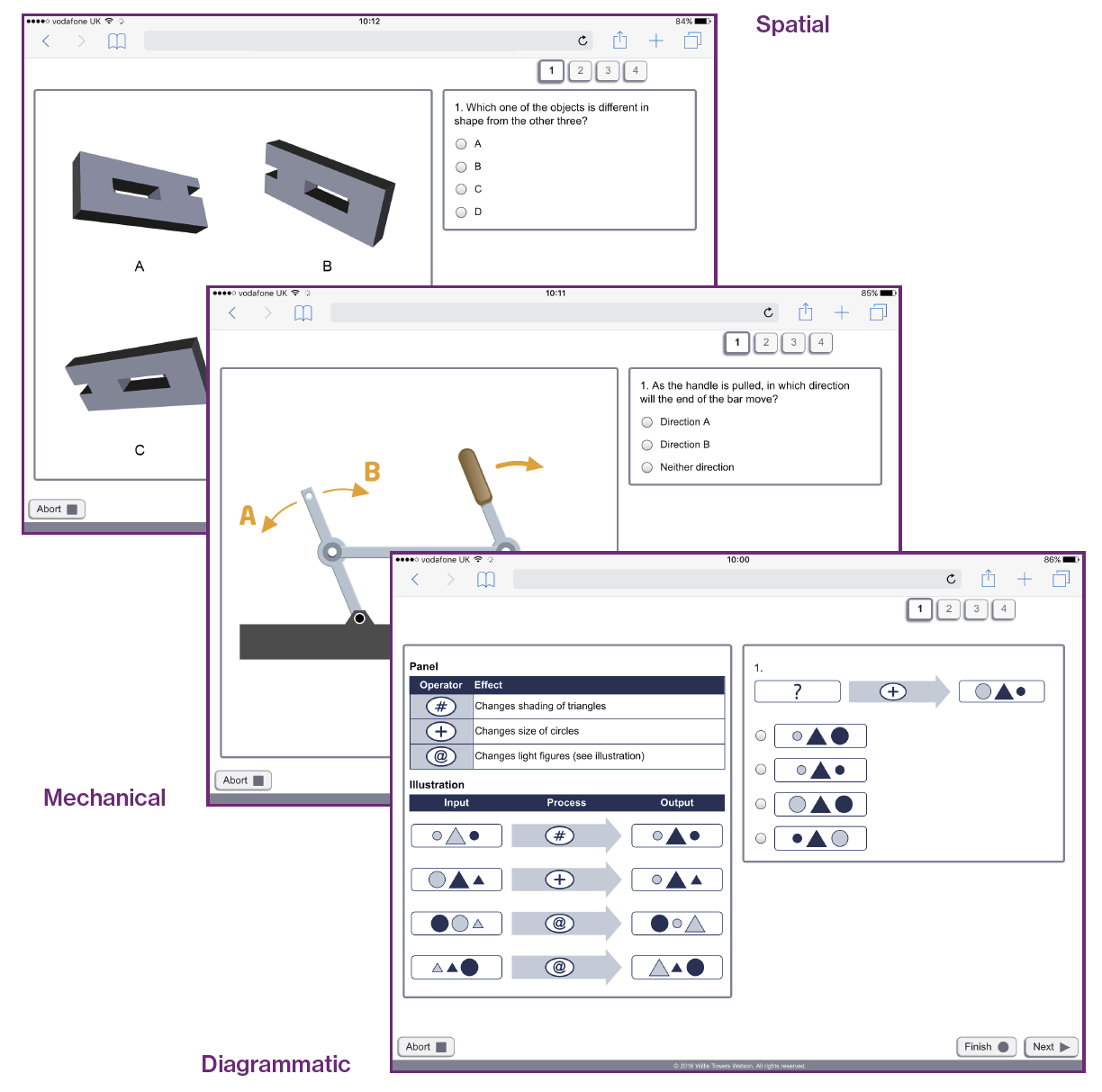 36
Saville Assessment Aptitude Tests
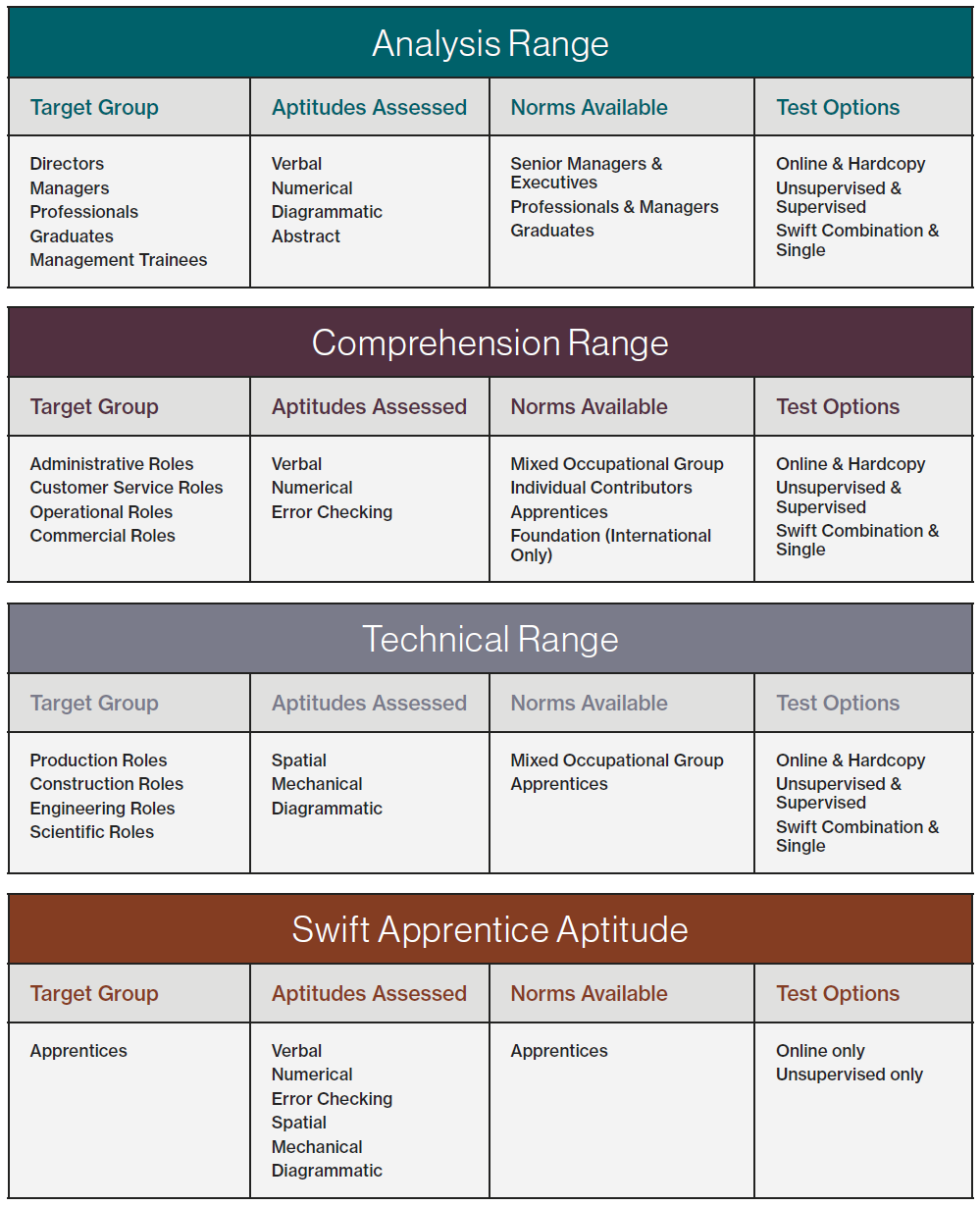 37
Swift Apprentice Aptitude
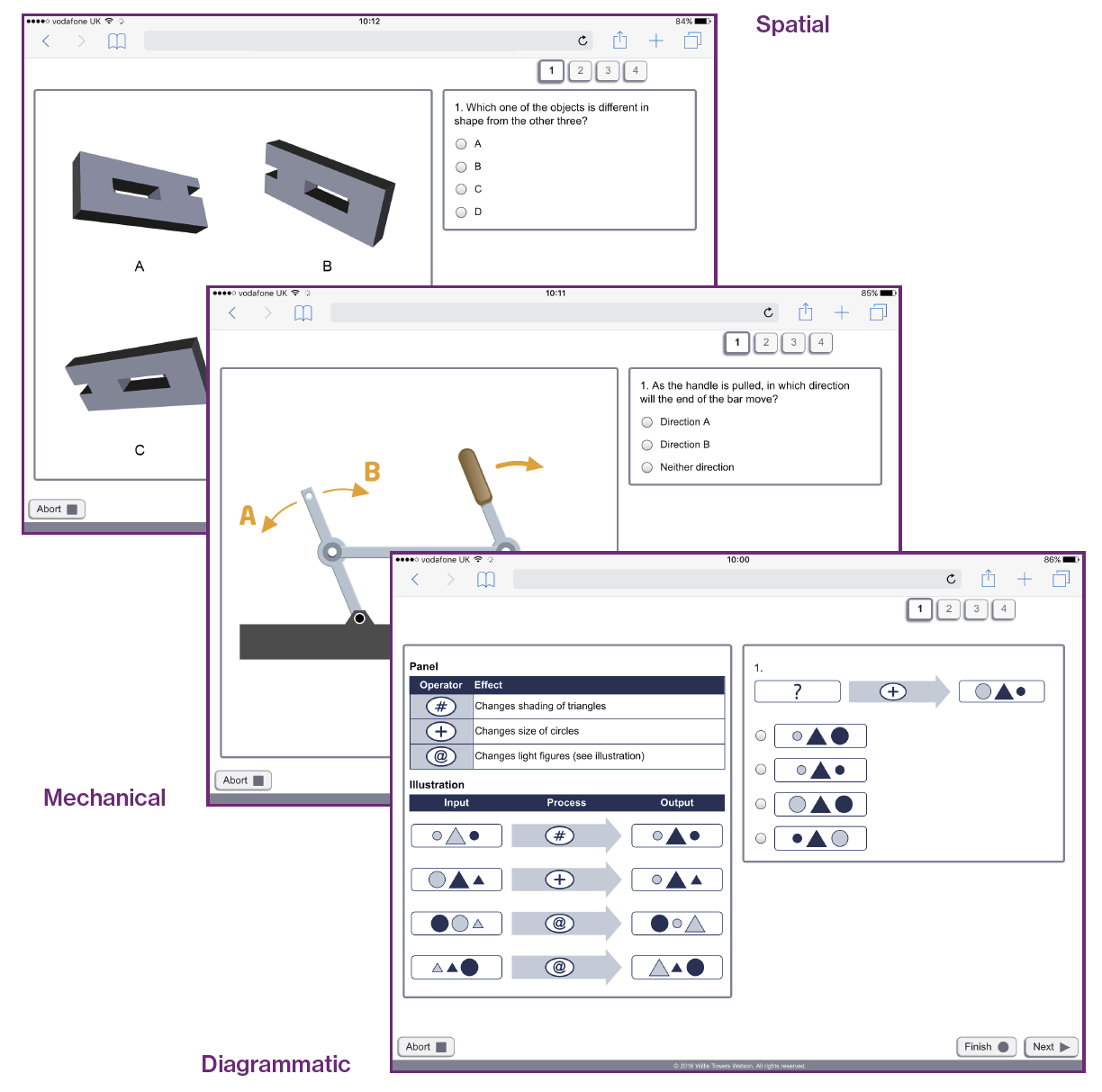 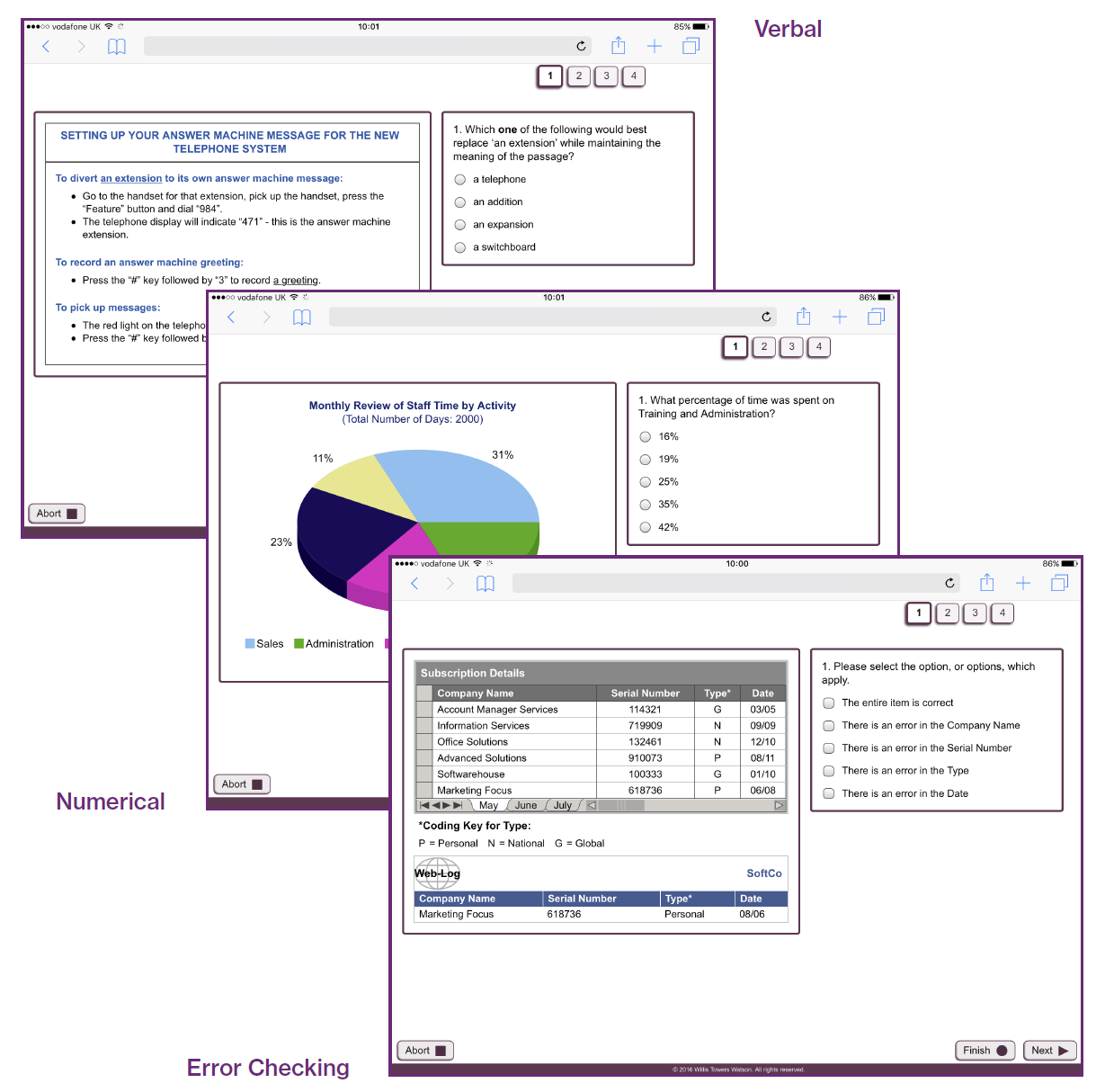 38
Workplace English
Assesses candidates’ ability to understand workplace English
Secure and easily administered online in less than 20 minutes
Tests for five different industry sectors:
Customer Service, Healthcare, Hospitality, Office, Operations
Each test comprises 33 items:
24 industry-specific items
Nine general workplace items

I [?] review the situation tomorrow

am
will
do
think
39
Why Use Aptitude Tests?
Hire
Aptitude tests are mostly used for recruitment, either in screening or selection

Build
Tests are used less frequently for individual development, although career guidance and planning tools often contain an aptitude component
They do predict training performance!

Lead
Despite many leaders’ avoidance of testing, cognitive ability has been shown to be especially predictive of performance at senior levels
40
Behavioral Screening Questionnaires
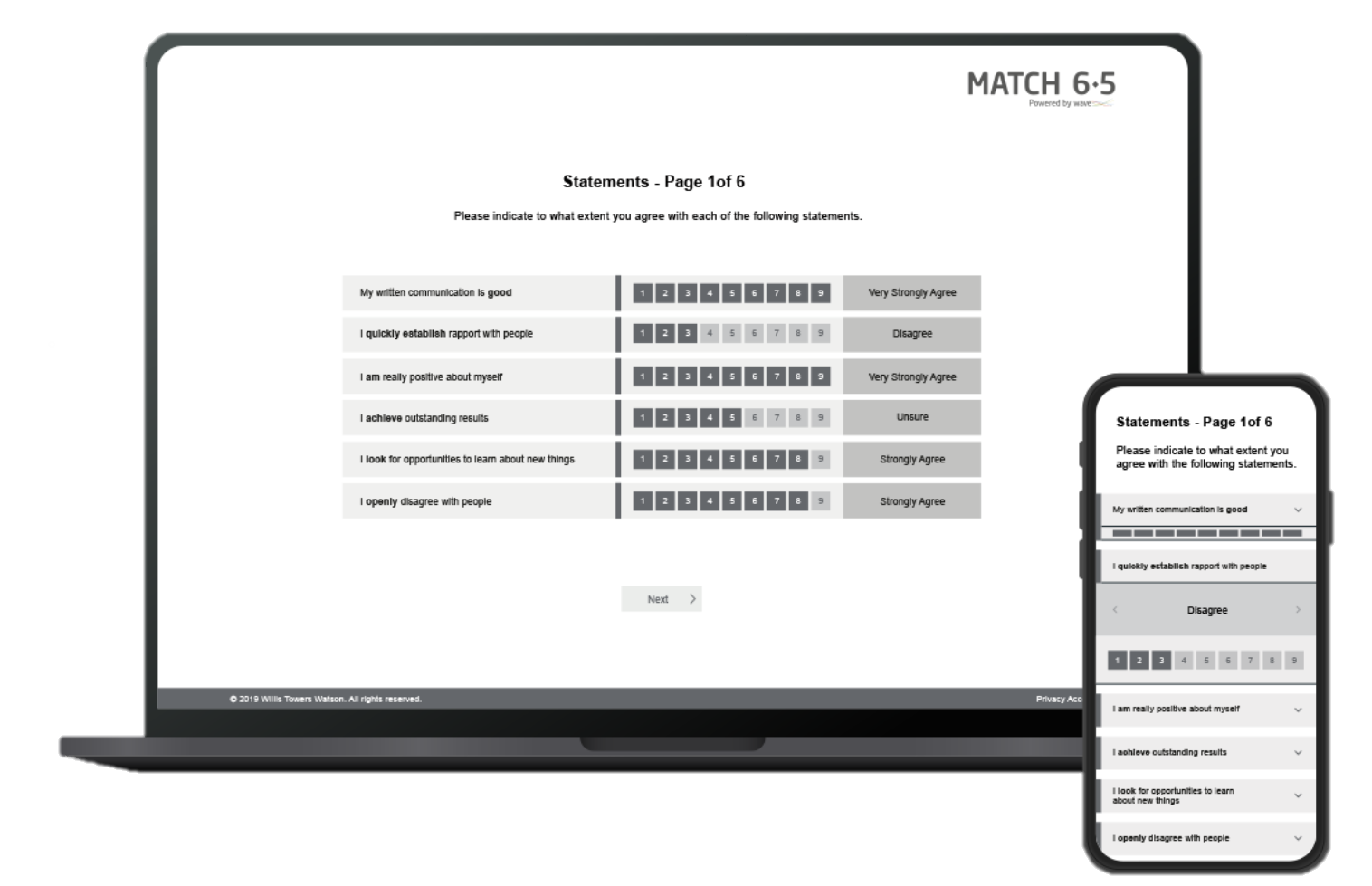 Short behavioral assessments that can provide one fit score for rapid decision making in screening
Ideal for large-scale volume projects, merit lists can be created
Overall fit scores calculated with data from multiple assessments
Accurately identify the right people for the right roles based on behaviors which successfully predict performance
Improve candidate experience with short completion times and work relevant questions showcasing strengths
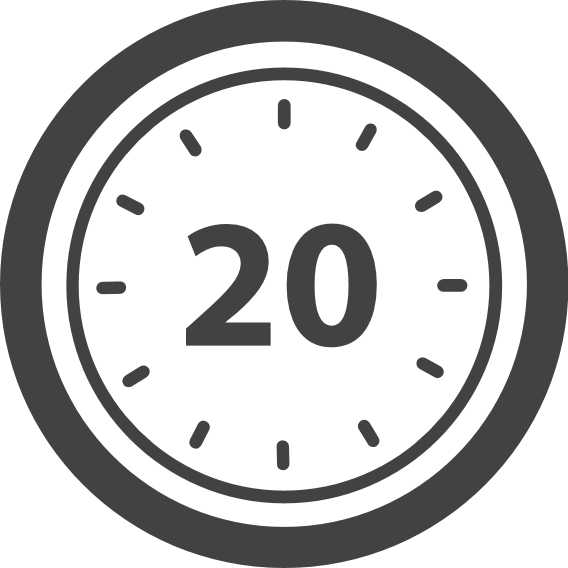 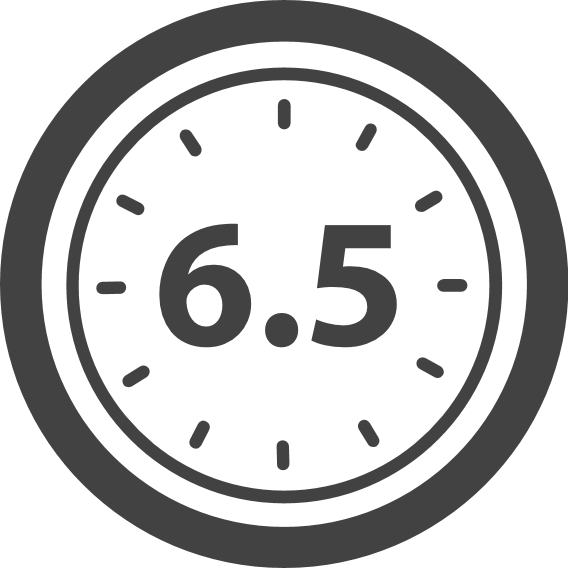 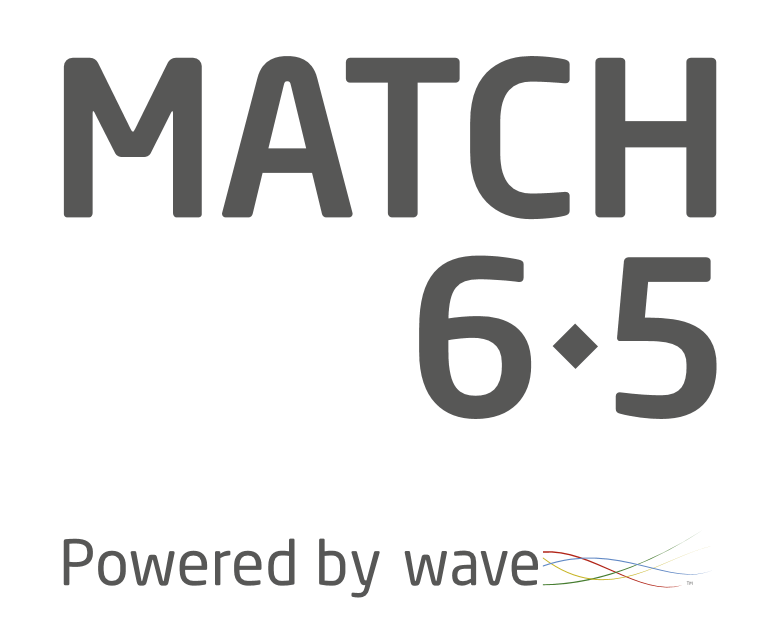 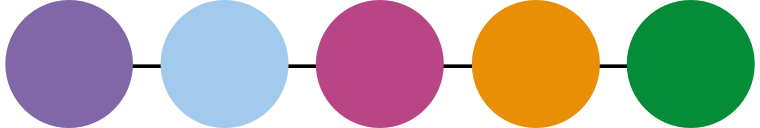 Work Strengths
41
Example High-Validity Assessment Process
Finance Graduates
2,000 applicants passed qualifying questions:Situational Judgement Test
1,000 candidates:
Swift Analysis Aptitude & Work Strengths combined
500 candidates:
Video / telephone interview and CV sift
200 candidates:
Face-to-face assessment
Structured interview using Work Strengths
Supervised testing: Swift Analysis Aptitude
Task-based exercise: financial case study
50 hires
42
MODULE 4
Test Administration
Administration Formats
Invited Access – This ‘controlled mode’ provides secure access to specific individuals to complete online tests in an unsupervised setting e.g. a password and link are emailed. 

Security advice for invited access administration: 
Ensure candidates are pre-qualified and cannot sit a test multiple times
Use the advice on test resets documented in your organization’s testing policy
Use item-banked tests, e.g. gradient step testing
Review candidate response patterns (‘forensic analysis’), e.g. unusually fast response times
Retest under supervised conditions

Supervised Access – This ‘managed mode’ is where a trained test administrator verifies identity and initiates the test administration online or in paper and pencil. The test administrator oversees the test environment/process throughout, e.g. at a secure testing center.
44
Overview of Aptitude Administration
Key Considerations:
Select appropriate tests based on job analysis

Review your organization's testing policy to ensure that your communication and administration are compliant with it.

Prepare your communication (email/letter):
Explain which test(s) they are being asked to complete and the timing of each
Explain why the test is used as part of the process
Check for any reasonable adjustment requirements and any anticipated problems completing the tests 
Ensure candidates have access to preparation/practice materials
Inform candidates of how you will store their data and for how long, and who will have access to them (i.e. under applicable legislation)
Inform candidate of next steps, e.g. when they will receive feedback
45
Bureau and Oasys Administration
Online assessments are delivered via our industry-leading Oasys platform.
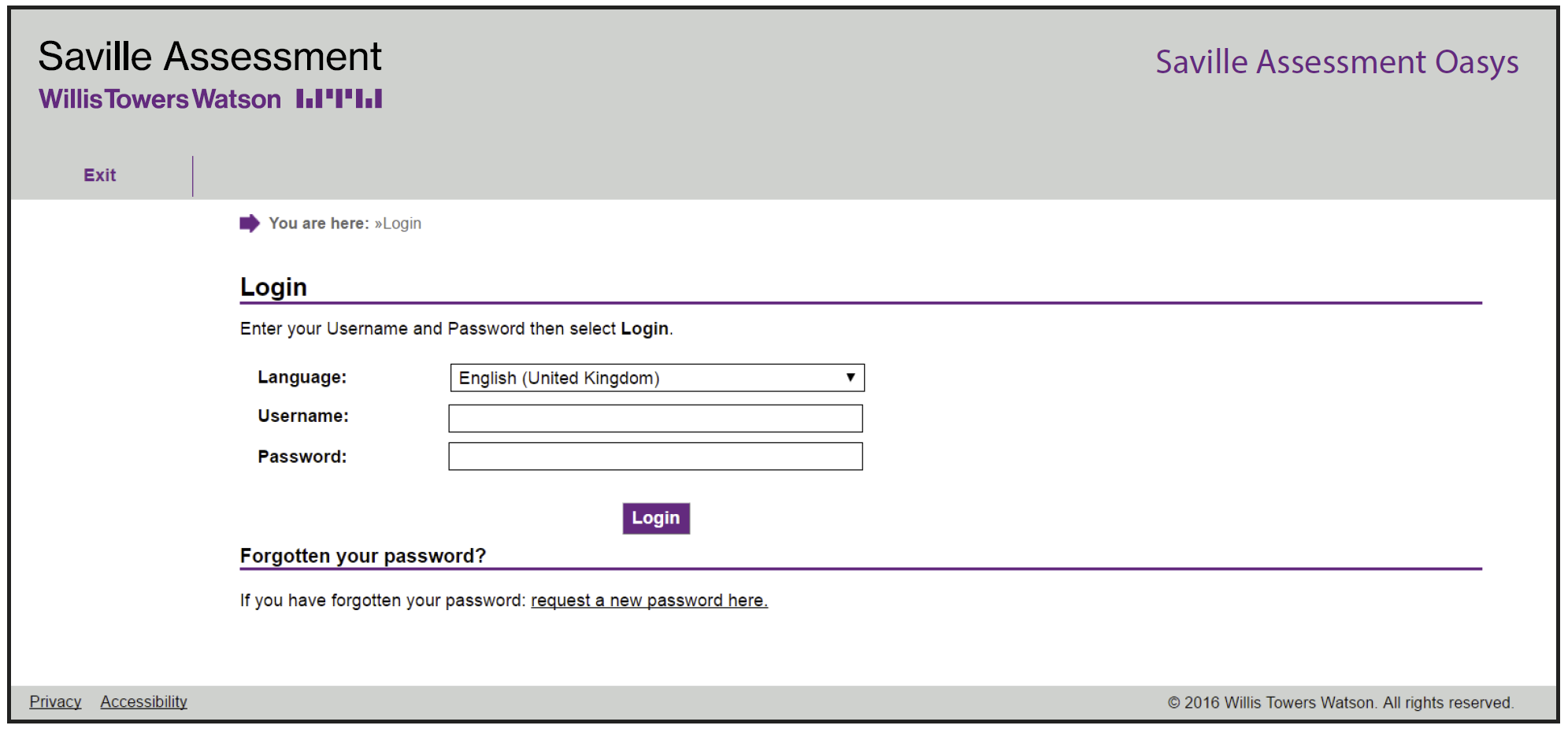 99.9% uptime 
Fully compatible with the latest internet browsers
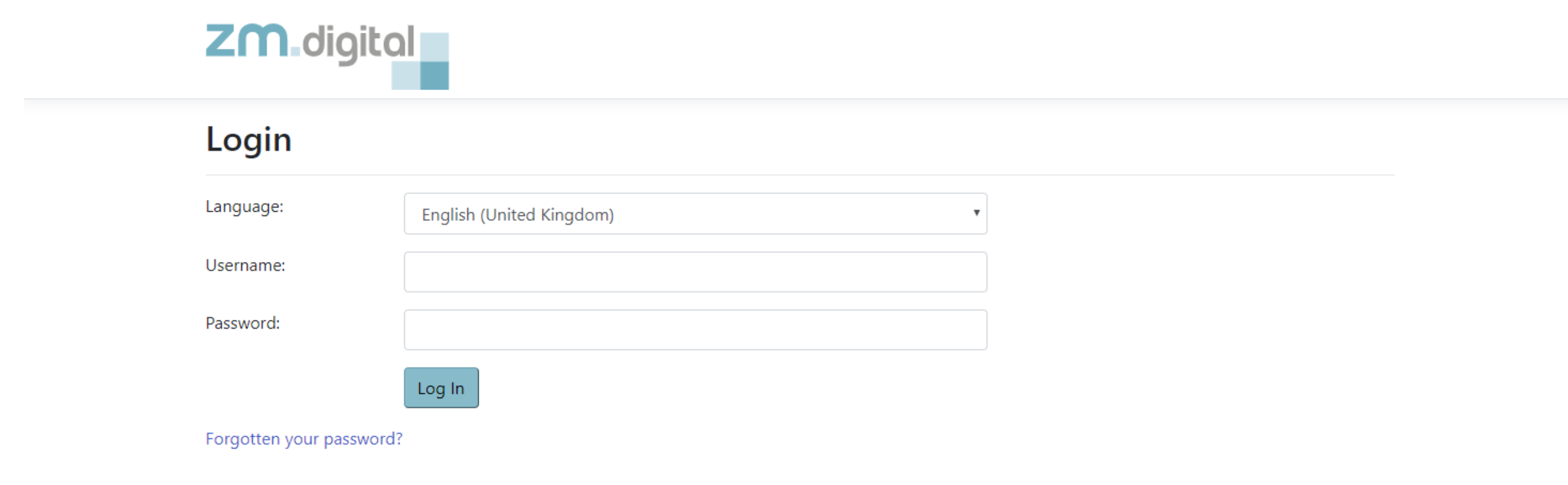 Bureau
Complete a form – our Bureau team do the rest!
Cost-effective for small numbers
Fast turnaround within two hours
Open 8am – 6pm UK time
Oasys
You are in control of your own projects
One-off investment
Free training
Can be branded or non-branded
Discounted product costs
46
Administering Tests via an ATS Integration
47
MODULE 5
Test Scores
Scoring
An applicant scores 19 correct (their raw score) on a numerical test (28 items)

How well has the applicant performed?
49
[Speaker Notes: Delegates to share answers in the chat]
The Normal Distribution
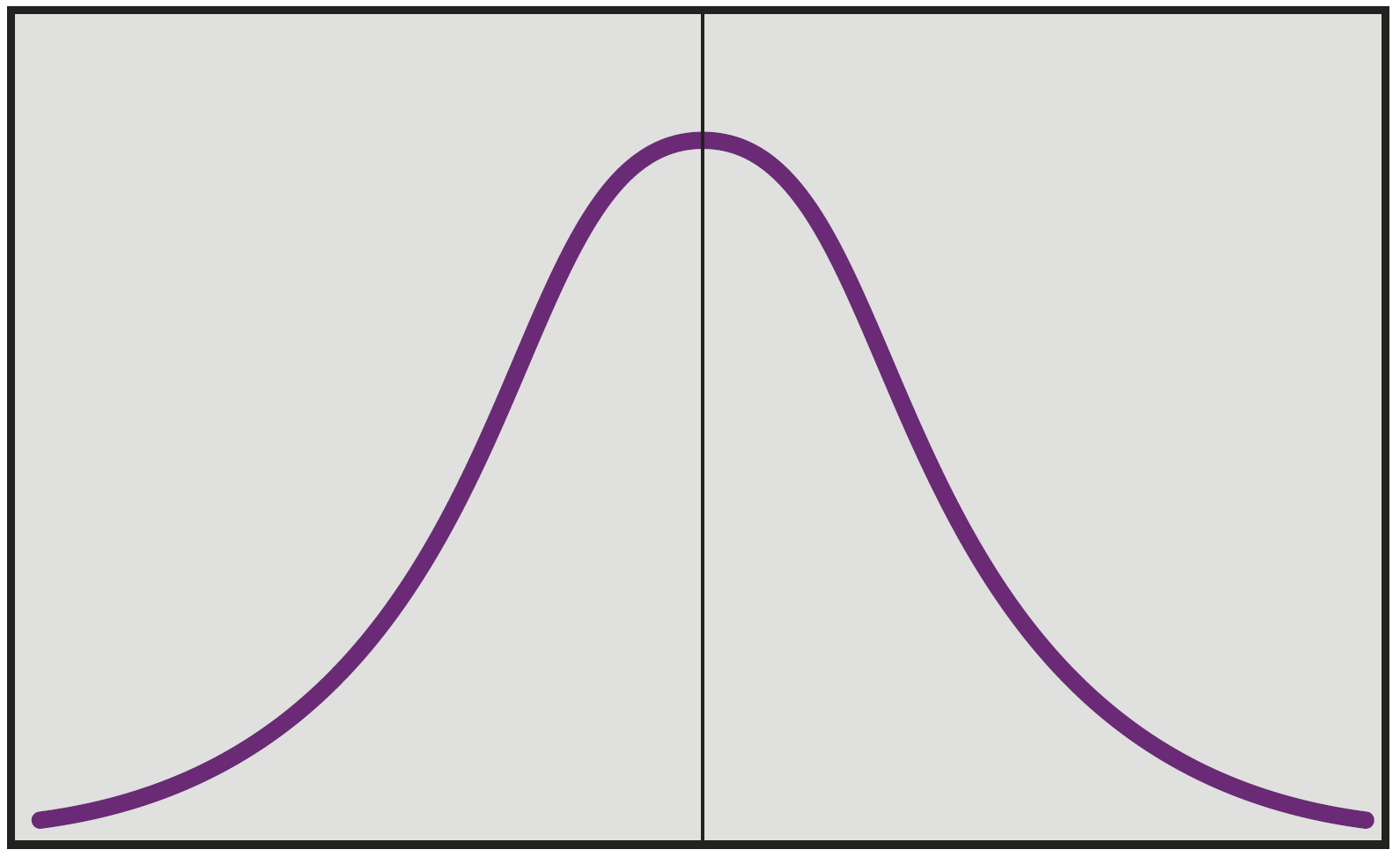 50
Percentiles
51
Describing Percentiles
Candidate A: 56th %ile	

Candidate B: 33rd %ile	

Candidate C: 68th %ile
52
[Speaker Notes: Poll to vote or answers in chat]
Describing Percentiles
Candidate A: 56th %ile          Average	

Candidate B: 33rd %ile          Average

Candidate C: 68th %ile          Average
53
The Normal Distribution Performance Bandings
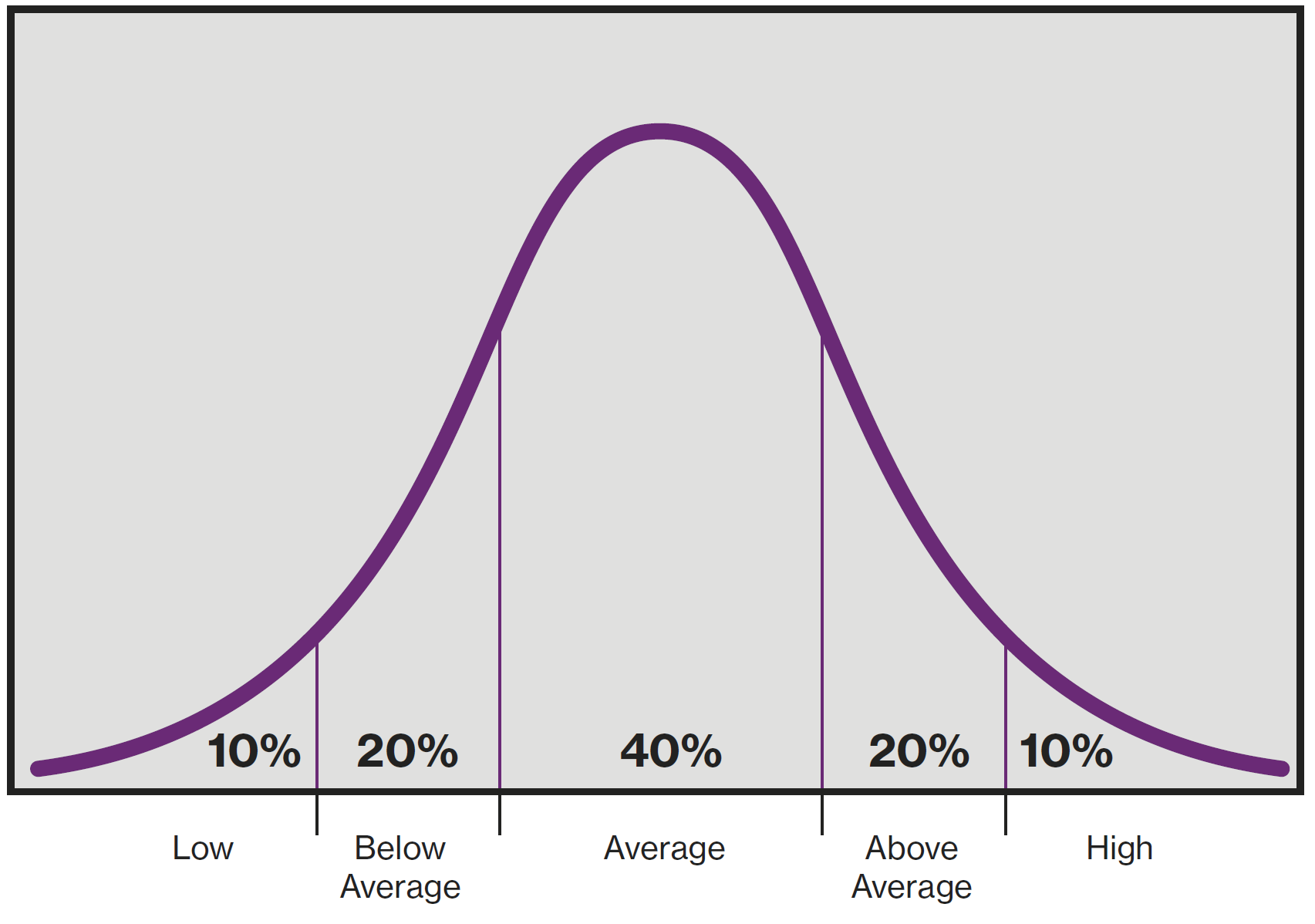 Below
average
Above
average
Low
High
Average
54
Ways of Describing Scores
55
Selecting Test Norms
Specific vs general benchmark norms
Use of specific norms which represent only one protected group, e.g. female only or white only, carries a clear risk of illegal discrimination
Should take account of:
job applied for
educational level
work experience
generalizability / representativeness
Usually 150+ people
Up to date
Different sampling methods exist, e.g. random, stratified or usage samples
56
Saville Assessment Norms
Geographies
International
Regional (e.g. Europe, Africa, Latin America)
Country (e.g. UK, China, Spain)
Levels/Roles
Senior Managers and Executives
Professionals and Managers
Individual Contributors
Graduates
Mixed Occupational Group
Apprentices
Technical Occupations
Foundation Level
English as an additional language
57
MODULE 6
Test Feedback
Purpose of Test Feedback
For public relations – candidates are often clients too
To assist in explaining why job offer not made
To comply with applicable legislation
To understand results by seeking examples/explanation
To understand conflicts with other assessment data
To increase recruited candidate’s self awareness
To develop individuals in key ability areas
59
Feedback of Saville Aptitude Tests
Total score is main focus in feedback and decision making
Sub-scores help to describe what the test is assessing
Item type or sub-scores also help pinpoint very specific strengths and development needs
Unsupervised online item-banked tests feature information about the combination of an individual’s Pace and Aptitude
Hard copy and supervised fixed-content tests contain information about an individual’s Speed, Accuracy and Caution
Answer forms and feedback reports give straightforward feedback and development advice for candidates, line managers and trained test users
60
Unsupervised Item-banked Profile Example
61
Unsupervised Item-Banked Profile Example
62
[Speaker Notes: Full report]
Feedback Process
Introduction and purpose
Summary of tests used and comparison group
Background
Encourage self-assessment
Discuss overall performance 
Review pace and sub-scores (for in-depth feedback)
Summary and review
63
The Full Report
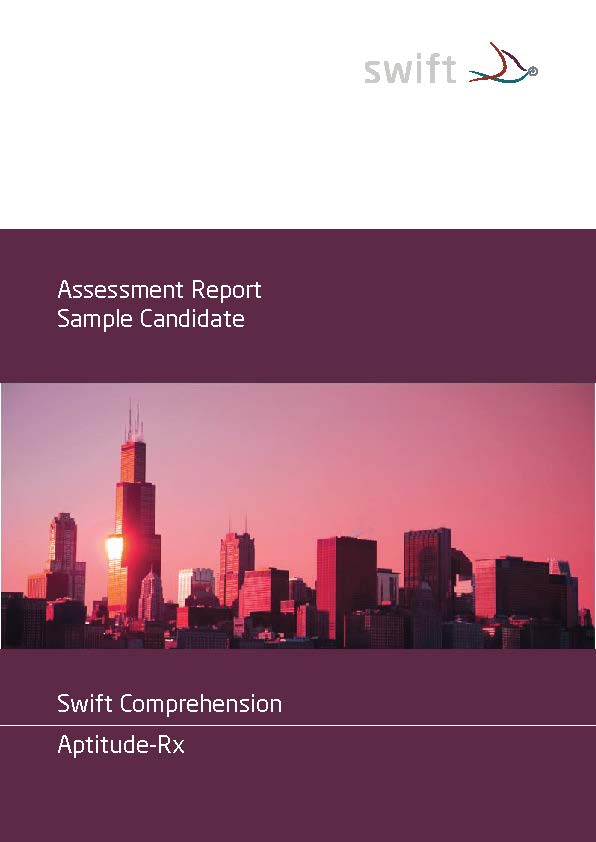 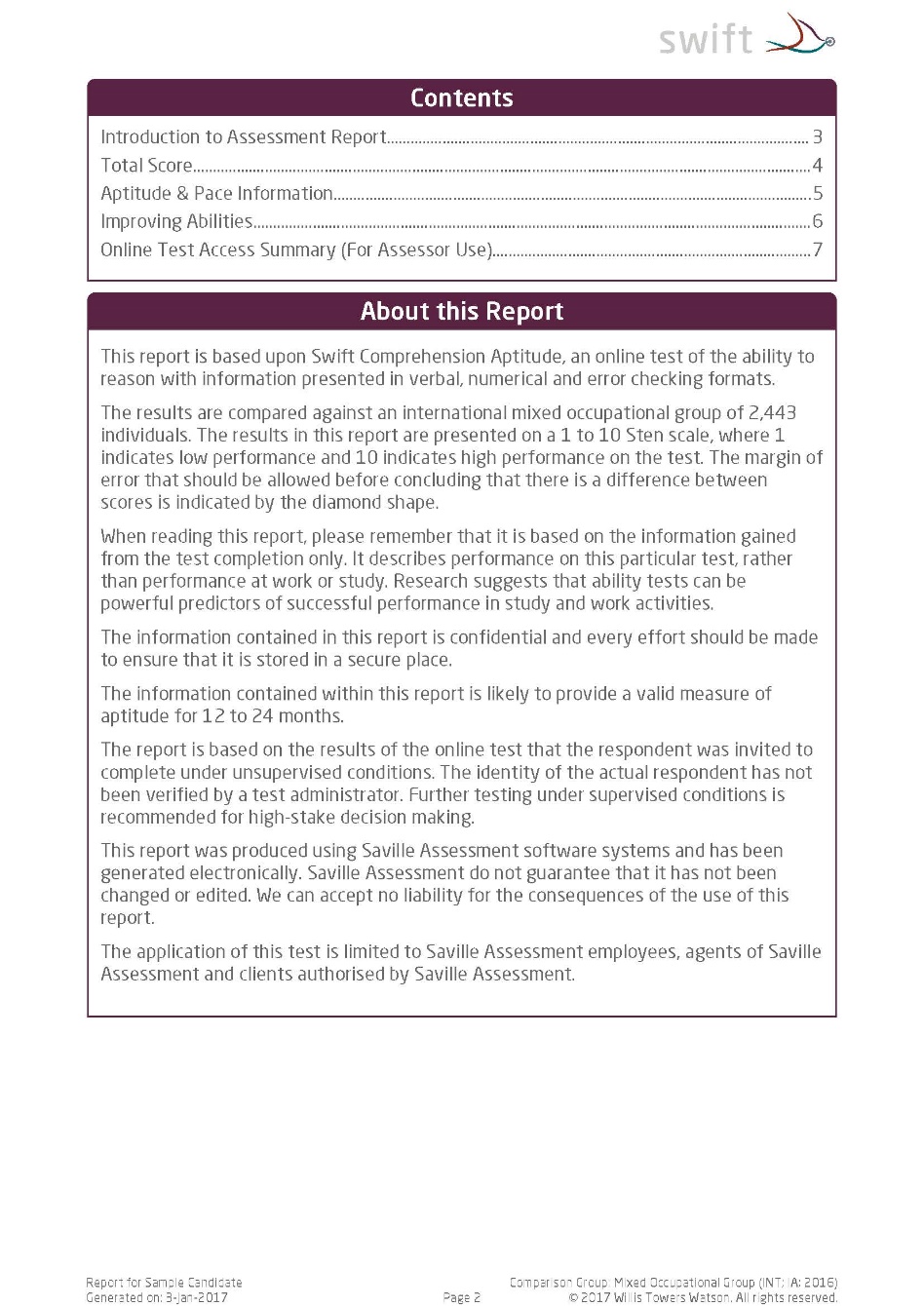 64
The Full Report
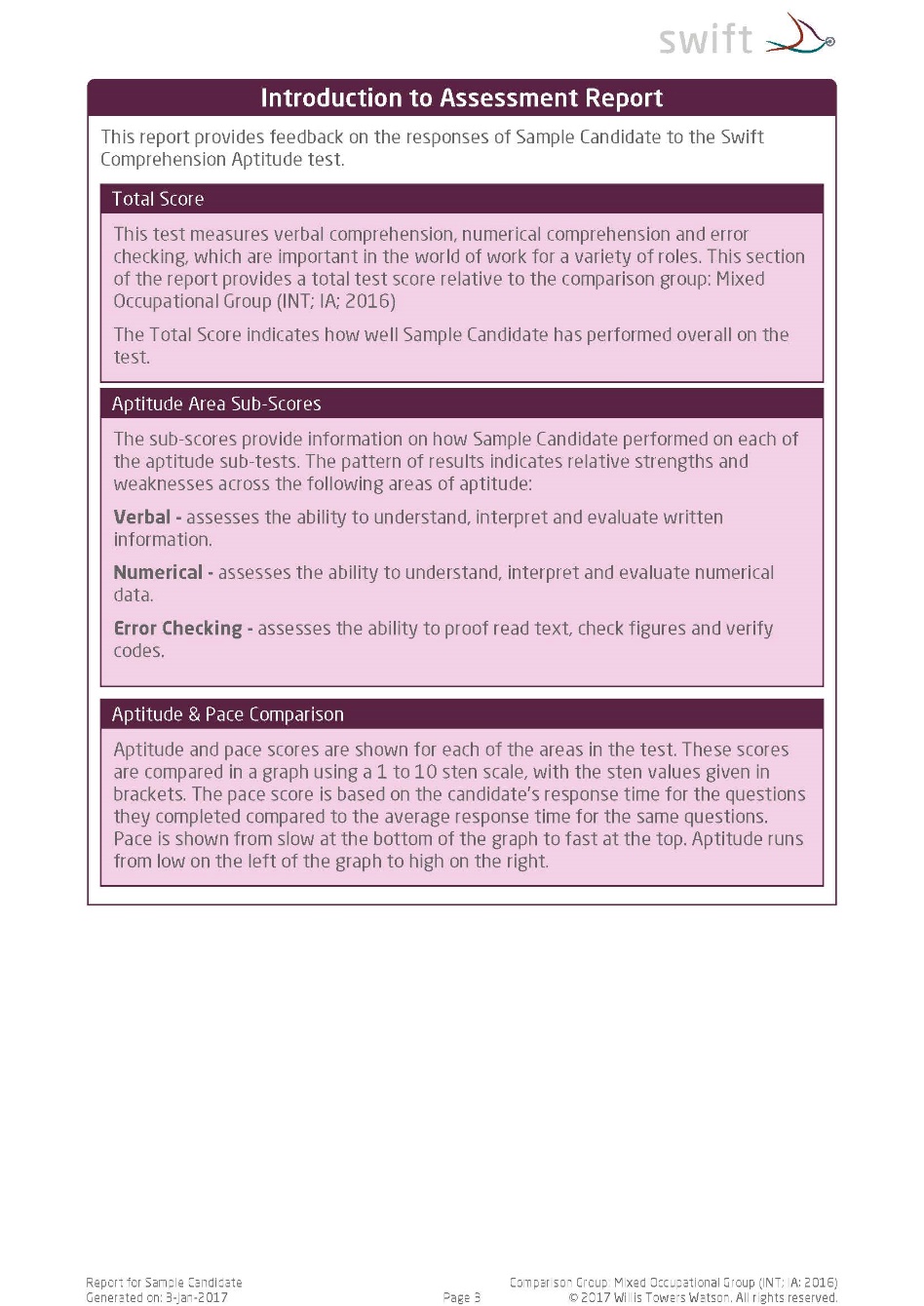 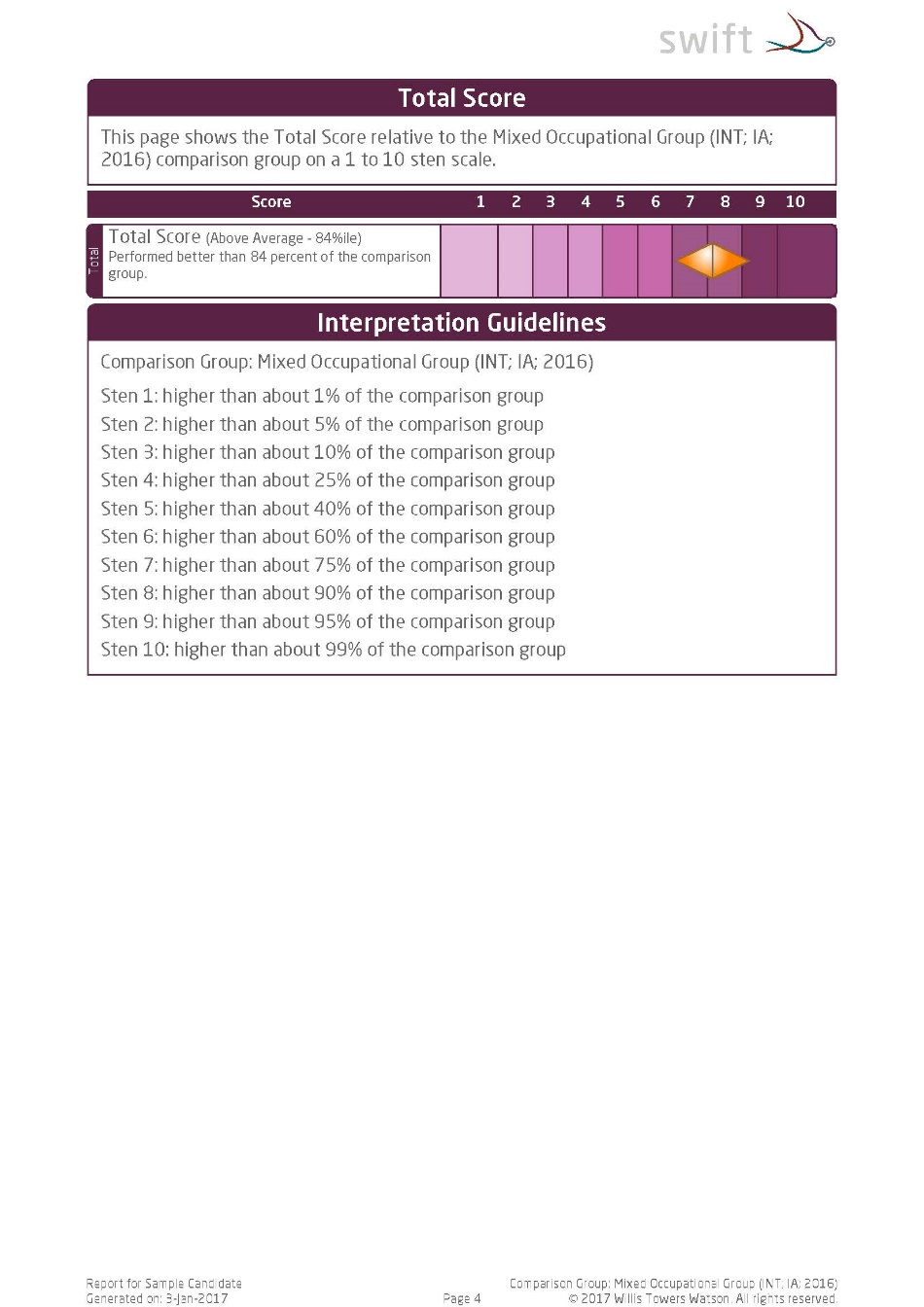 65
The Full Report
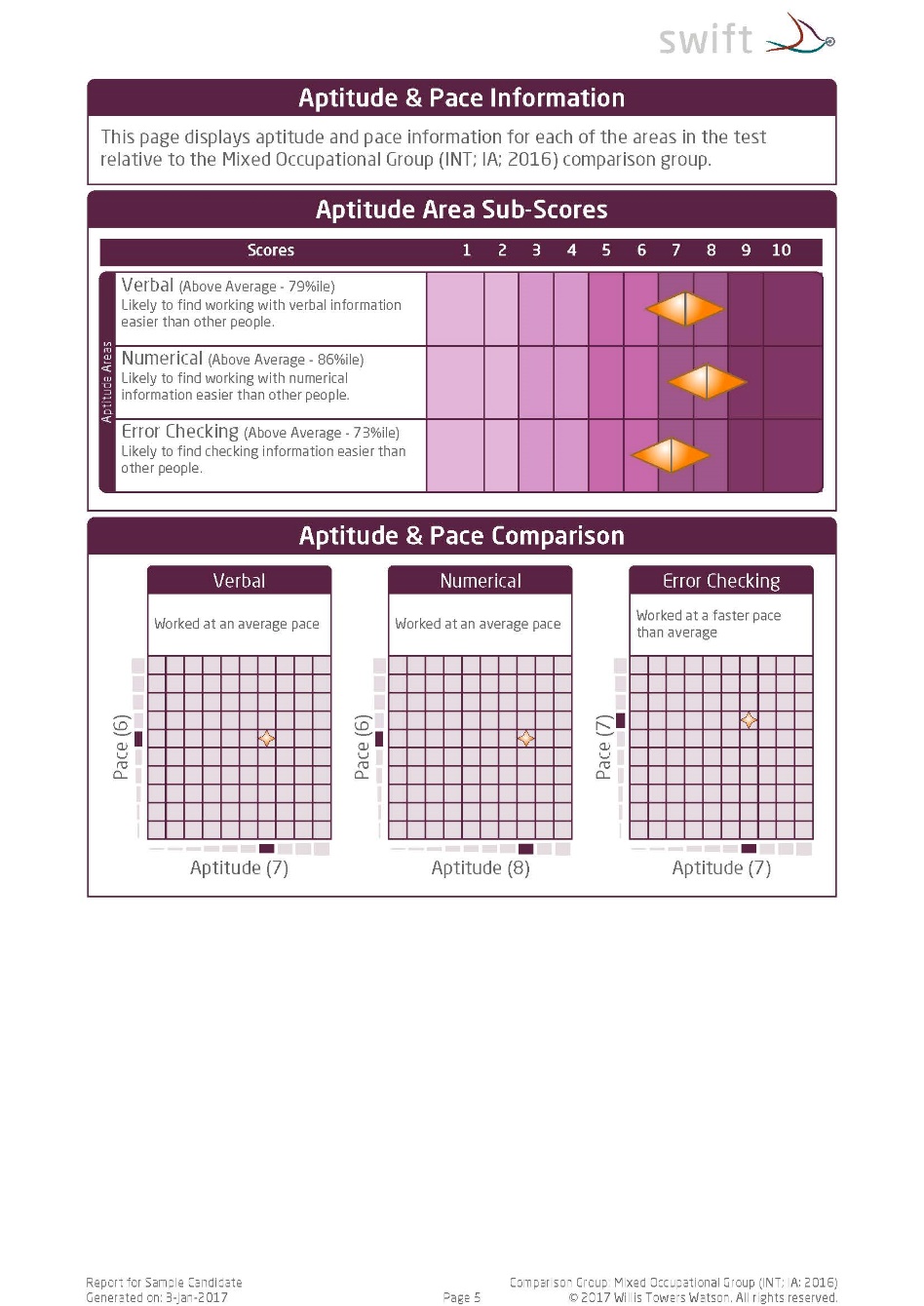 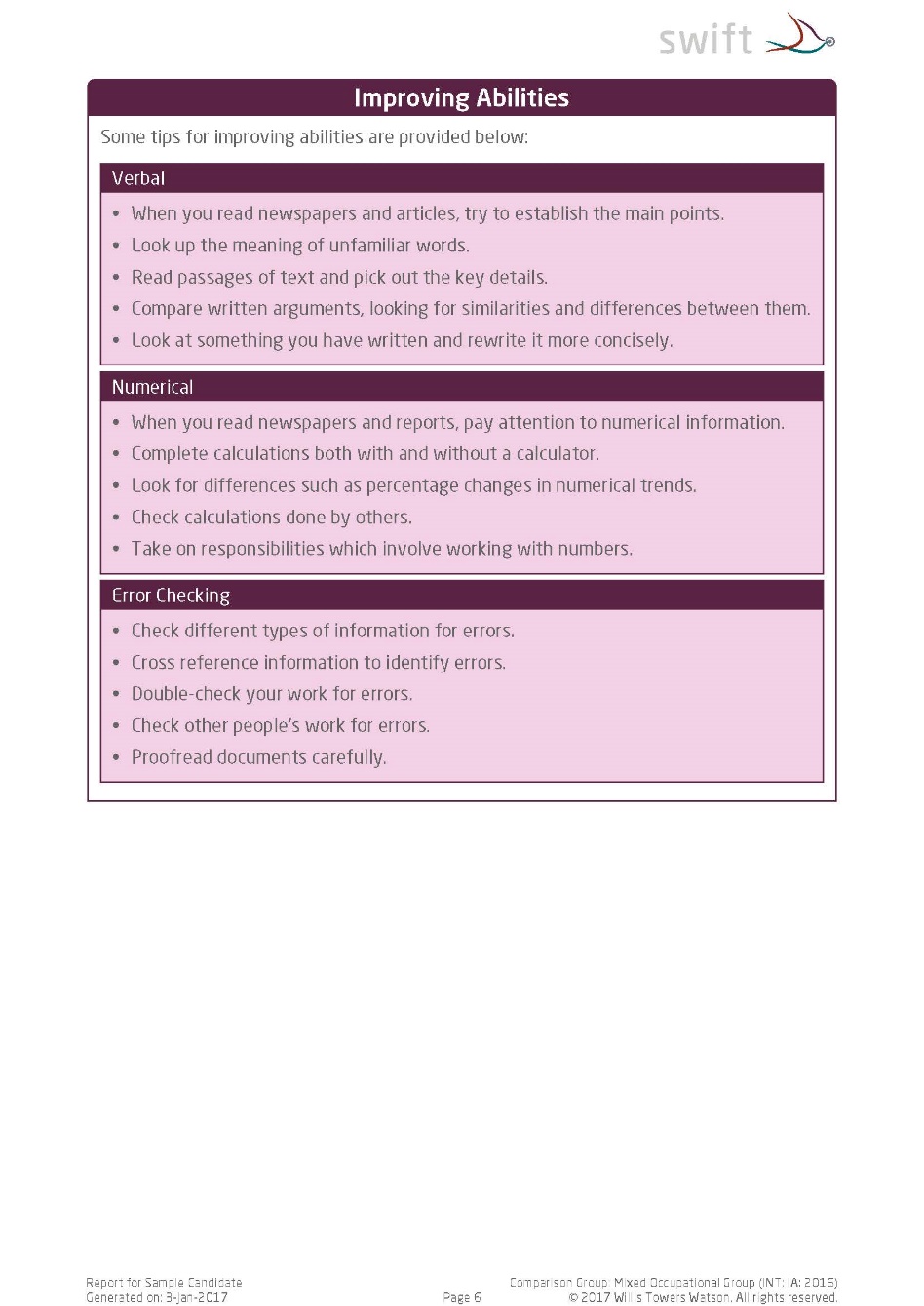 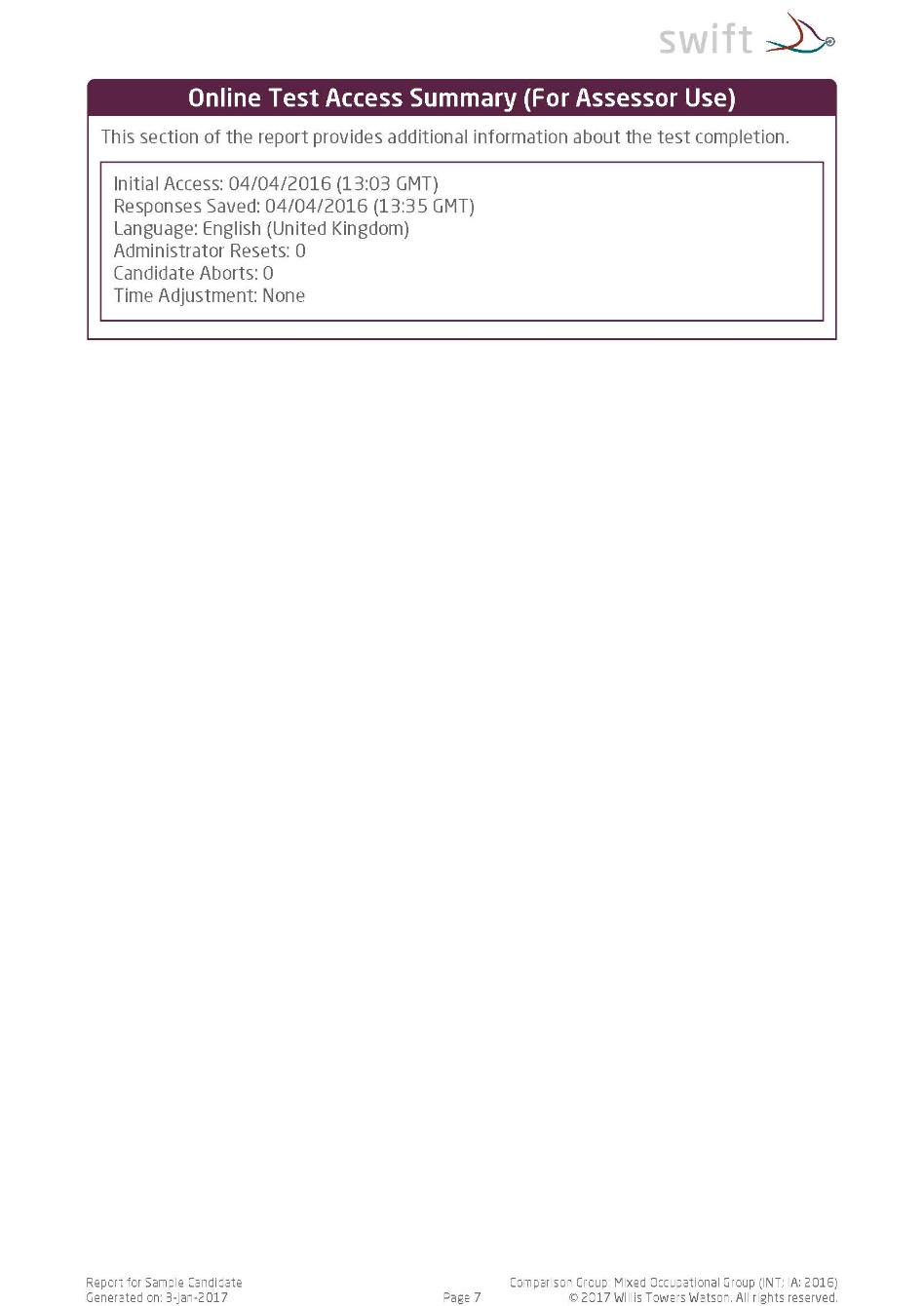 66
Feedback Tips – ‘Do’s and Don’ts’
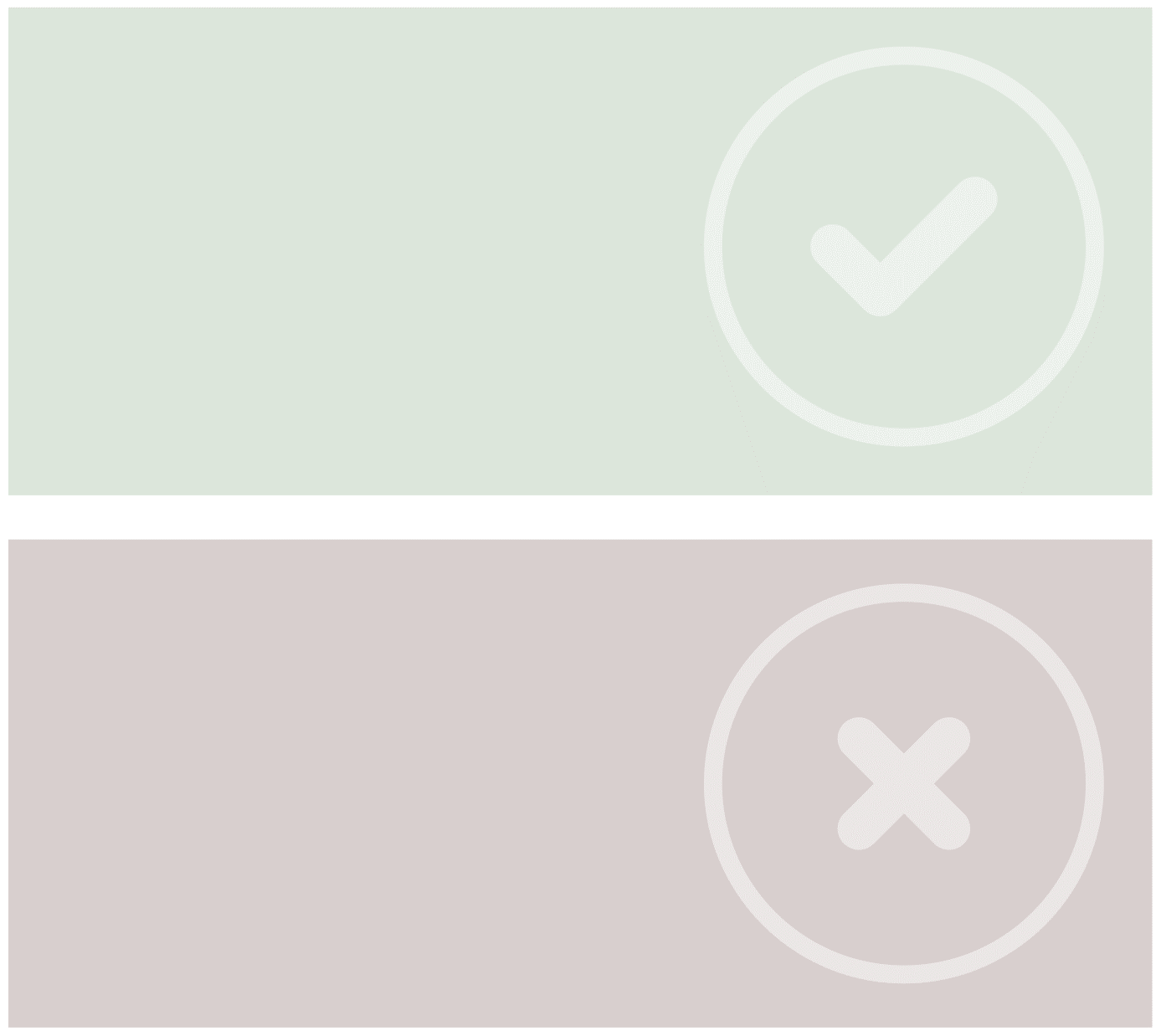 Do build rapport
Do ensure two-way dialogue
Do gauge candidate reactions and impressions
Do discuss development areas if raised by candidate
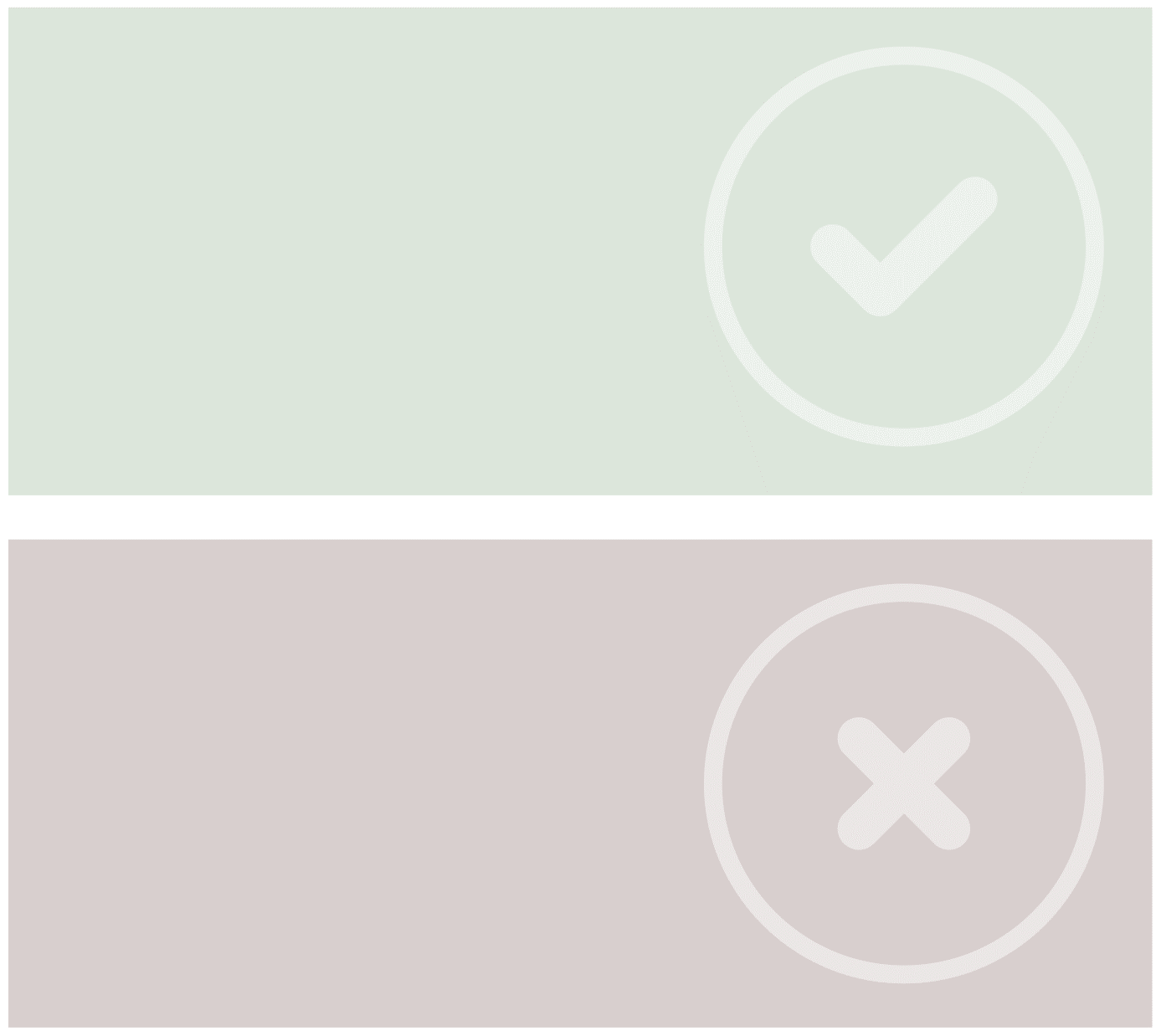 Don’t give too much information or too many scores at once
Don’t use technical jargon
Don’t make value judgments
67
[Speaker Notes: Instructions for feedback – DL vs Apt]
Aptitude Feedback
Practical Session: Feedback
Workbook page 9
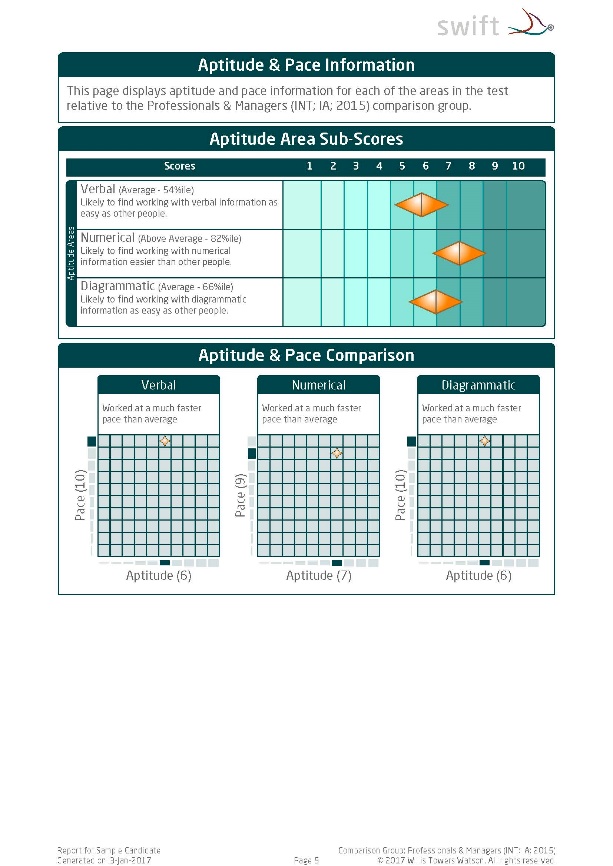 The candidate has been unsuccessful and has requested feedback on their aptitude performance.
 Prepare your feedback session, including an introduction.
 Provide feedback to ‘Sample Candidate’.
68
[Speaker Notes: Share feedback report]
MODULE 7
Best Practice and Ethics
Best Practice: Key Points
Promote proper data management
Ensure fair assessment
Consider the candidate’s needs
Make accommodation for special requirements
Review your testing policy
Test validity
Preparation materials
Monitoring differences
70
Data Implications for Testing
General Data Protection Regulation (GDPR) 
Applicable when assessing for candidates and/or clients in the EU. 
Six principles to ensure that information is handled properly: 
Processed lawfully, fairly and in a transparent manner 
Collected for specified, explicit and legitimate purposes and not further processed for an incompatible purpose 
Adequate, relevant and limited to what is necessary in relation to the purpose 
Accurate and, where necessary, kept up-to-date 
Kept in a form which permits identification of data subjects for no longer than is necessary for the purpose 
Processed in a manner that ensures appropriate security of the personal data
71
Adverse Impact in Testing
Adverse impact is where a substantially different proportion of one group is hired in comparison to another group
This is likely to occur where there is a difference between groups in terms of their average test score

As group differences exist, justification for using tests and the level of cut-off matters
A high cut-off of, for example, the 90th percentile is likely to reduce the relative percentage of Black candidates compared to White or Chinese candidates and it is likely to require strong justification to show that this level of aptitude is required
72
Setting Cut-Offs
Lower cut-offs are often effectively applied at early screening stages of volume recruitment (e.g. 30th%ile)
Still need link to job performance (job analysis and/or criterion-related validity)

Higher cut-offs can give even greater return on investment but require more justification (i.e. evidence the job is difficult or that there is strong validity)
Higher cut-offs can result in lower proportions of potentially disadvantaged groups being selected
Particular care should be taken when using top-down selection
73
The Four-Fifths Rule
A selection rate for any protected group which is less than four-fifths (or 80%) of the rate for the group with the highest rate of selection is seen as adverse impact
This affects where we need to set cut-off scores in assessment
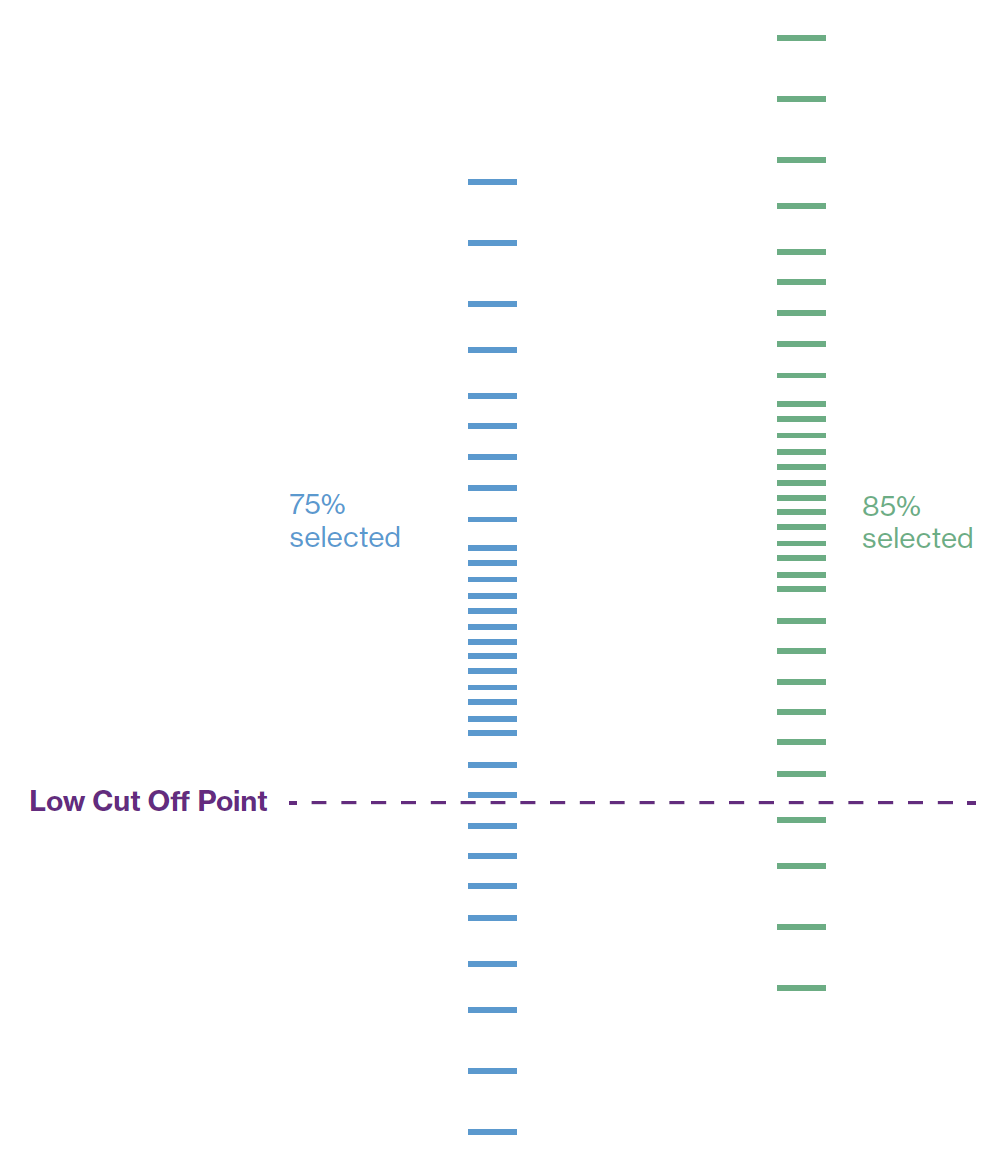 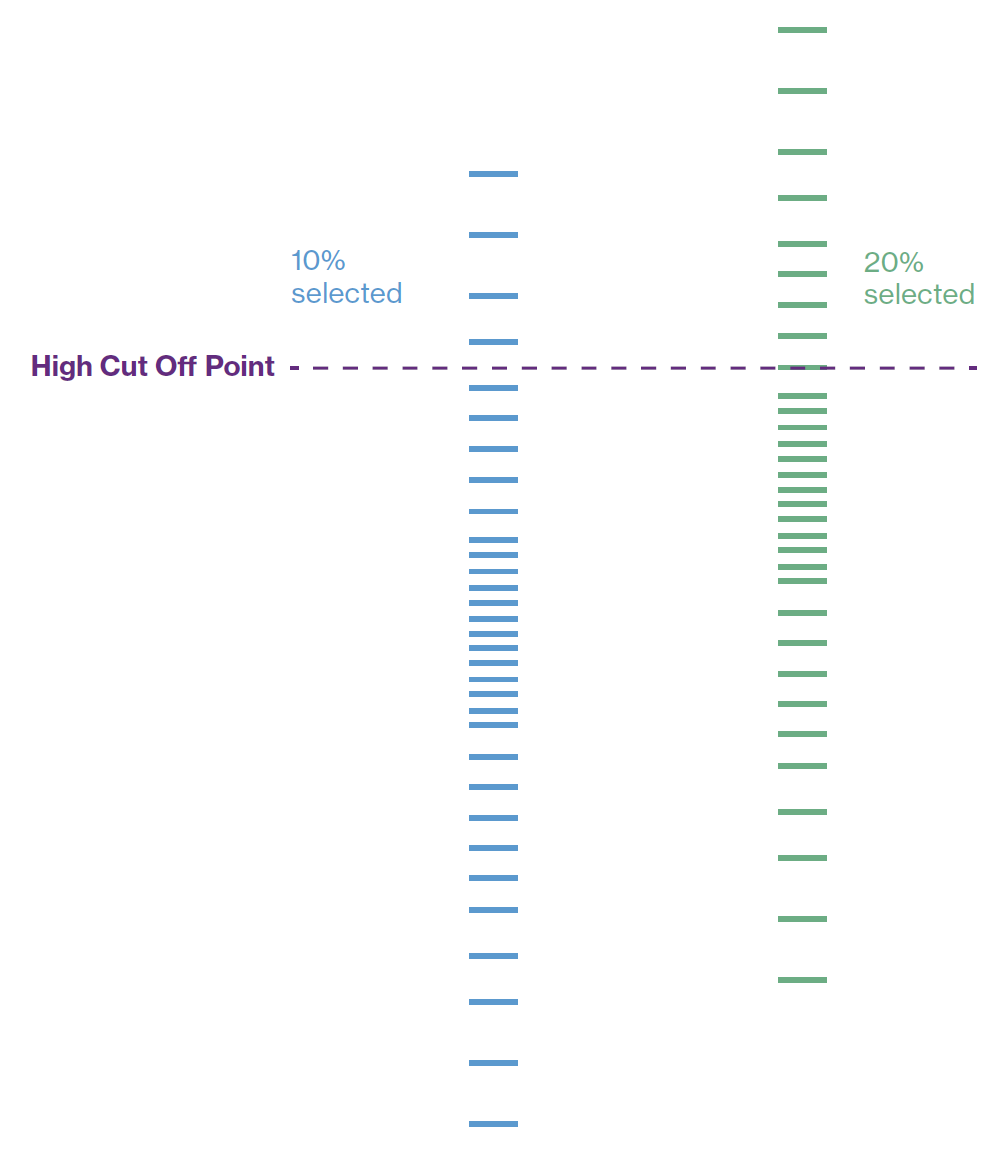 Blue group 50% of Green group:
Unacceptable Adverse Impact
Blue group 88% of Green group:
Acceptable Adverse Impact
74
Best Practice: Consider the Candidate
Explain the assessment process
Important for procedural justice
Provide practice/preparation material
Establish informed consent
Provide opportunities for right of reply
Establish feedback process
Promote consistency and fairness for all candidates throughout the process
Test in the most appropriate language (normally first language)
Enquire about special requirements/accommodations (e.g. disabilities)
75
Testing Candidates with Special Requirements
You are responsible for deciding upon an appropriate accommodation/adjustment and will need to:
Understand the disability
Seek test publisher advice as to what different accommodation options are available
Seek expert advice on the candidate’s disability where appropriate 
Decide how to accommodate, test as standard, or not test at all
Typical accommodations include: time adjustment, screen reader technology, large screen/print version, braille, response assistance (sighted reader or person to record responses)
Conversations may be required with the disabled candidate, the assessment provider and even a suitably qualified professional for that disability
Volume testers will generally have policies in place regarding common accommodations, e.g. particular time adjustments for dyslexia upon presentation of an appropriate certificate
A larger band of error should be applied to adjusted test scores
76
MODULE 8
Reliability and Validity
Possible Sources of Error
Feeling unwell
Misinterpreting instructions
Severe test anxiety
Individual
Using an unreliable test
Poor candidate briefing
Misinterpreting test results
Administrator
Ambiguous items
Items measuring the wrong thing
Poor instructions
Test Developer
78
[Speaker Notes: Ask delegates to guess

Guess candidate, reveal candidate
Guess Admin, reveal admin
Guess developer, reveal developer]
Methods of Assessing Reliability
Test-Retest – administering the same test twice 
+ Gives indication that attribute is stable
- Candidates not willing to do it twice

Alternate Form – administering two parallel forms 
+ Shows developer is clear/consistent on what is measured 
-  Has the expense of developing two forms

Internal Consistency – administering only 1 test once
+ Easy to do as only requires one test on one occasion
- Can be misleadingly high with repetitive item content
79
Professional Aptitudes Reliability
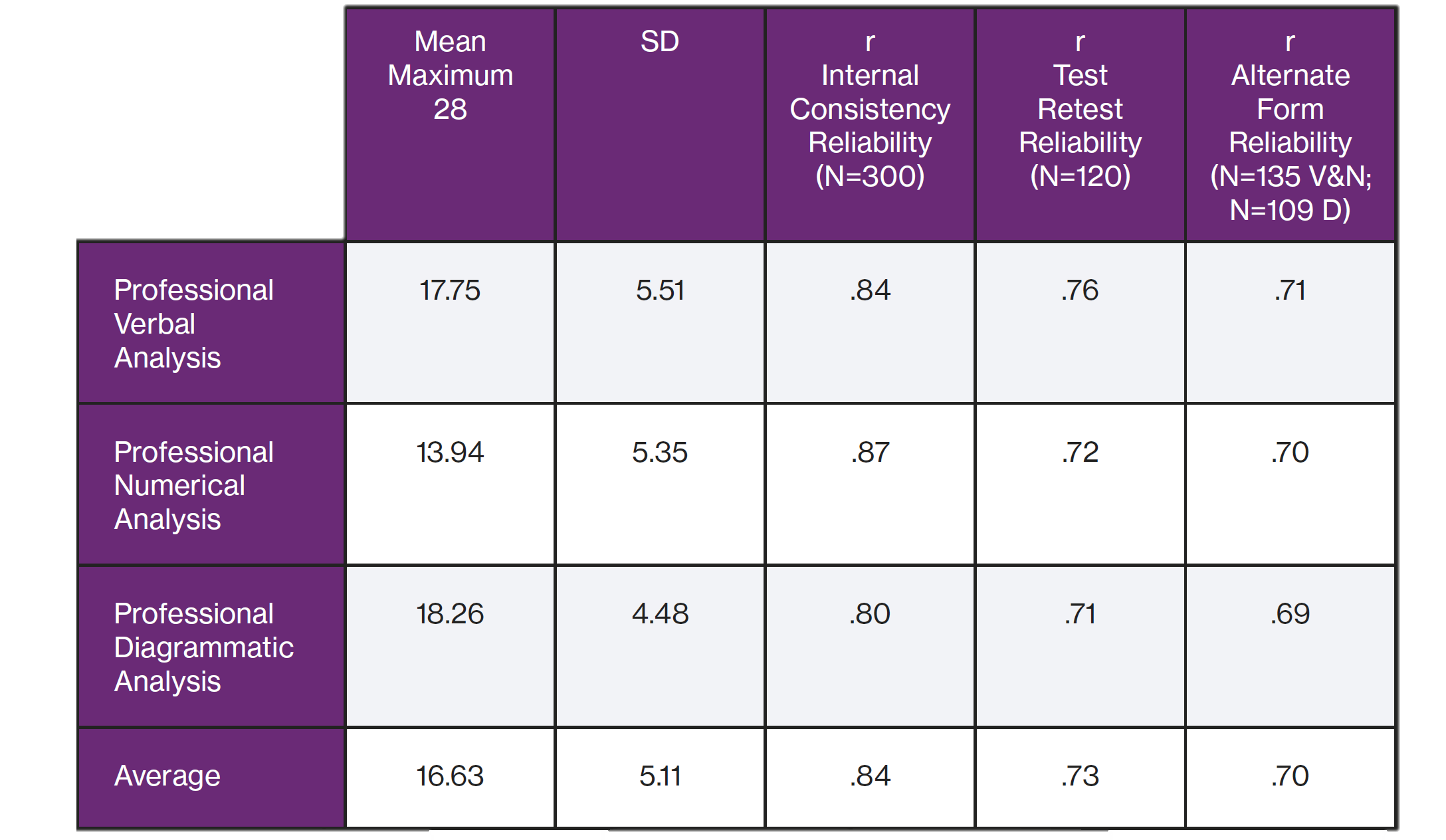 80
Aspects of Validity in Aptitude Tests
Face Validity: do the questions ‘look right’ i.e. appear to be appropriate/job-relevant? (And do the reports ‘look right’?)

Content Validity: the extent to which the questions are actually focused on job-relevant content

Consequential Validity: the intended and unintended consequences of using a test

Construct Validity: can refer to a wide range of different sources of evidence demonstrating that a test measures an expected underlying construct, trait or theory, e.g. evidence that the test correlates with other similar measures
In a sense, other forms of validity could be seen as aspects of construct validity – though often we need to look for more specific forms of validation evidence

Faith Validity: an unfounded belief that a test is appropriate, i.e. in the absence of evidence

Criterion-related Validity: evidence that the test predicts relevant criteria (e.g. competencies)
81
Criterion-Related Validity
Two ways of conducting criterion-related validity studies:

Concurrent criterion-related validity coefficients: the correlation of job incumbent test scores with job performance measures gathered at the same time
Pros: quick to establish
Cons: provides a link to current performance but not directly to future performance

Predictive criterion-related validity coefficients: the correlation of applicant test scores with their job performance a few months later
Pros: provides a link to future performance
Cons: have to wait until recruits have job performance data
82
Validity of Different Selection Techniques
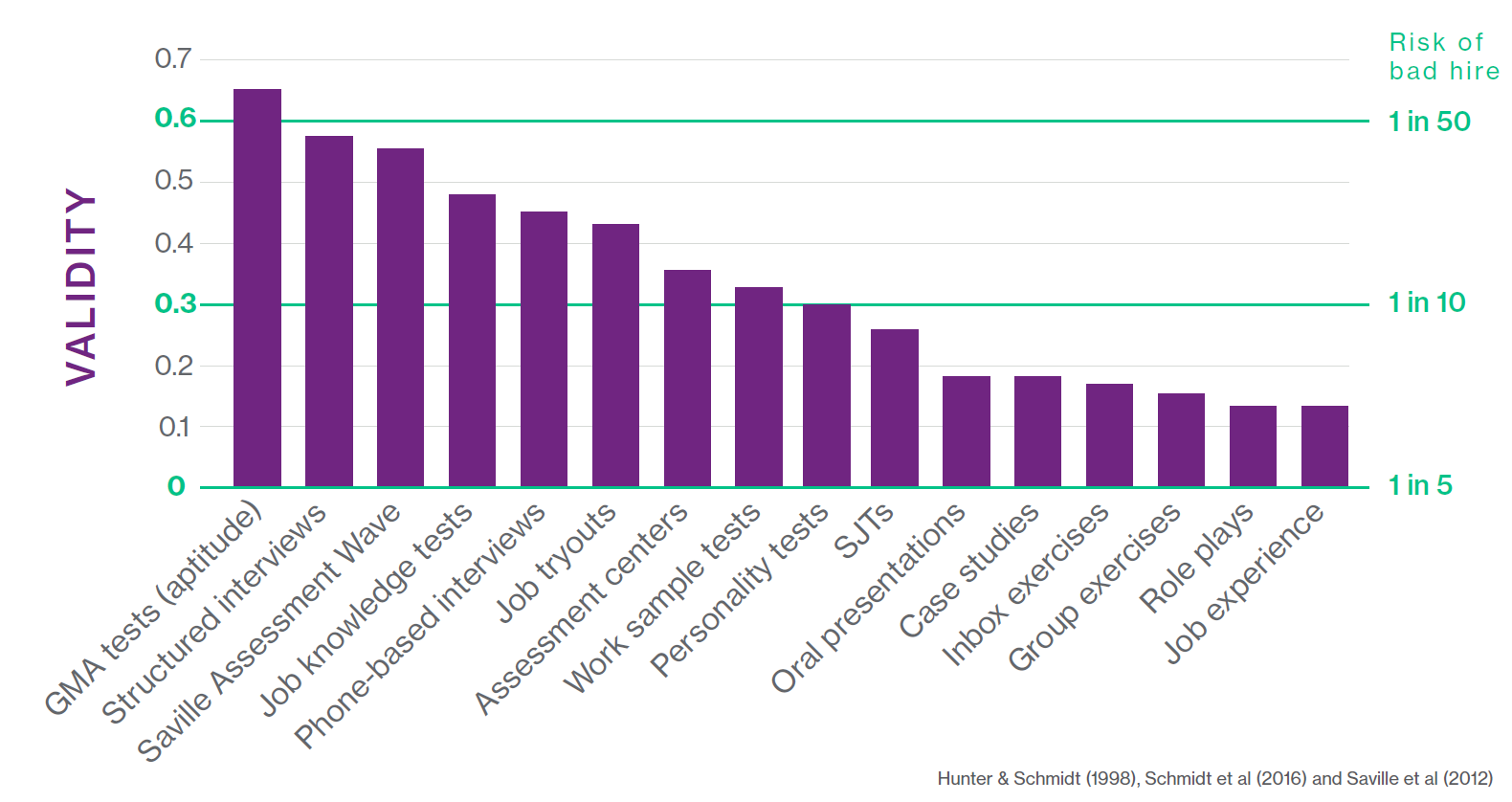 83
Return on Investment
Validity
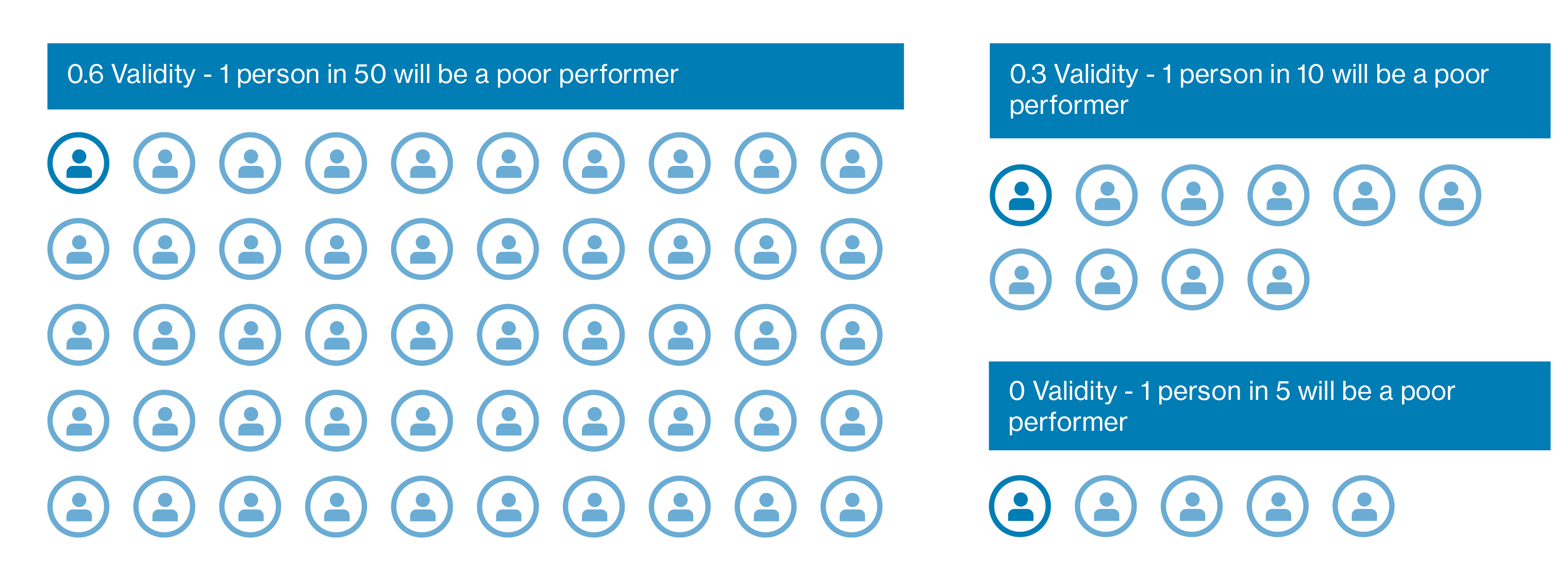 84
Return on Investment
Saville Assessment ROI Model
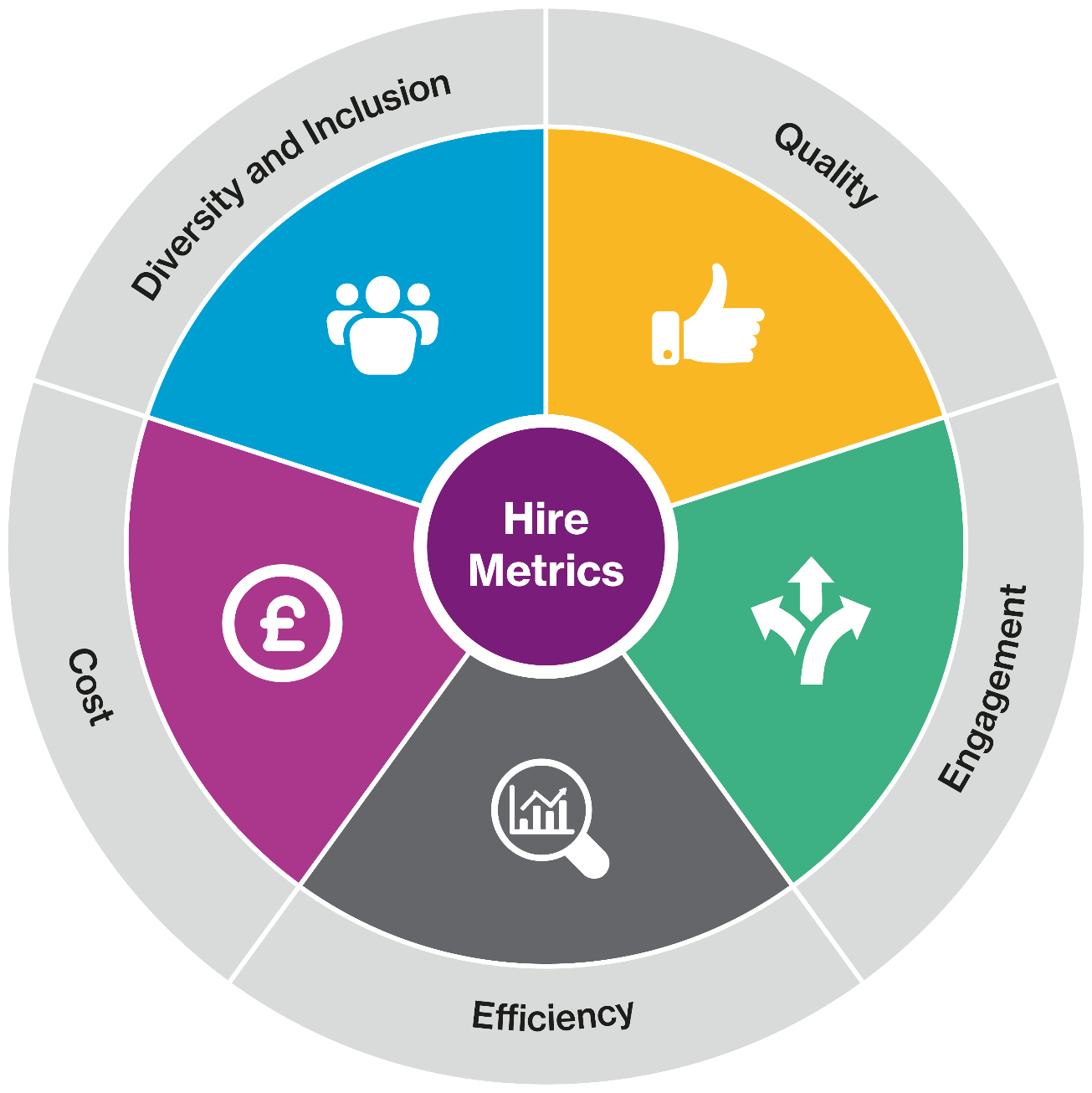 85
NEXT STEPS
Next Steps
Contact our Duty Consultant for additional support
Call: +44 (0)208 619 9000	Email: info@savilleassessment.com
87
Administering Tests: A Recap
No annual subscription fees to use tests

No separate administration, scoring or profiling fees

Saville Assessment Bureau – your managed service option: Complete the form and our Bureau team will set up the questionnaire and send you reports 

Saville Assessment Oasys – your self-service option: One-off set up fee and then a third off report costs. Your Oasys platform can be branded
88
The Saville Assessment Community
What you can expect:
Invitations to webinars and practitioner masterclasses 

Discussion on industry-specific news and topics
 
Networking opportunities with other professionals 

Privileged offers
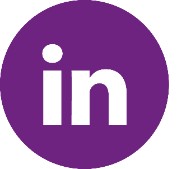 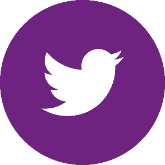 https://www.linkedin.com/company/saville-assessment
@savilleassess
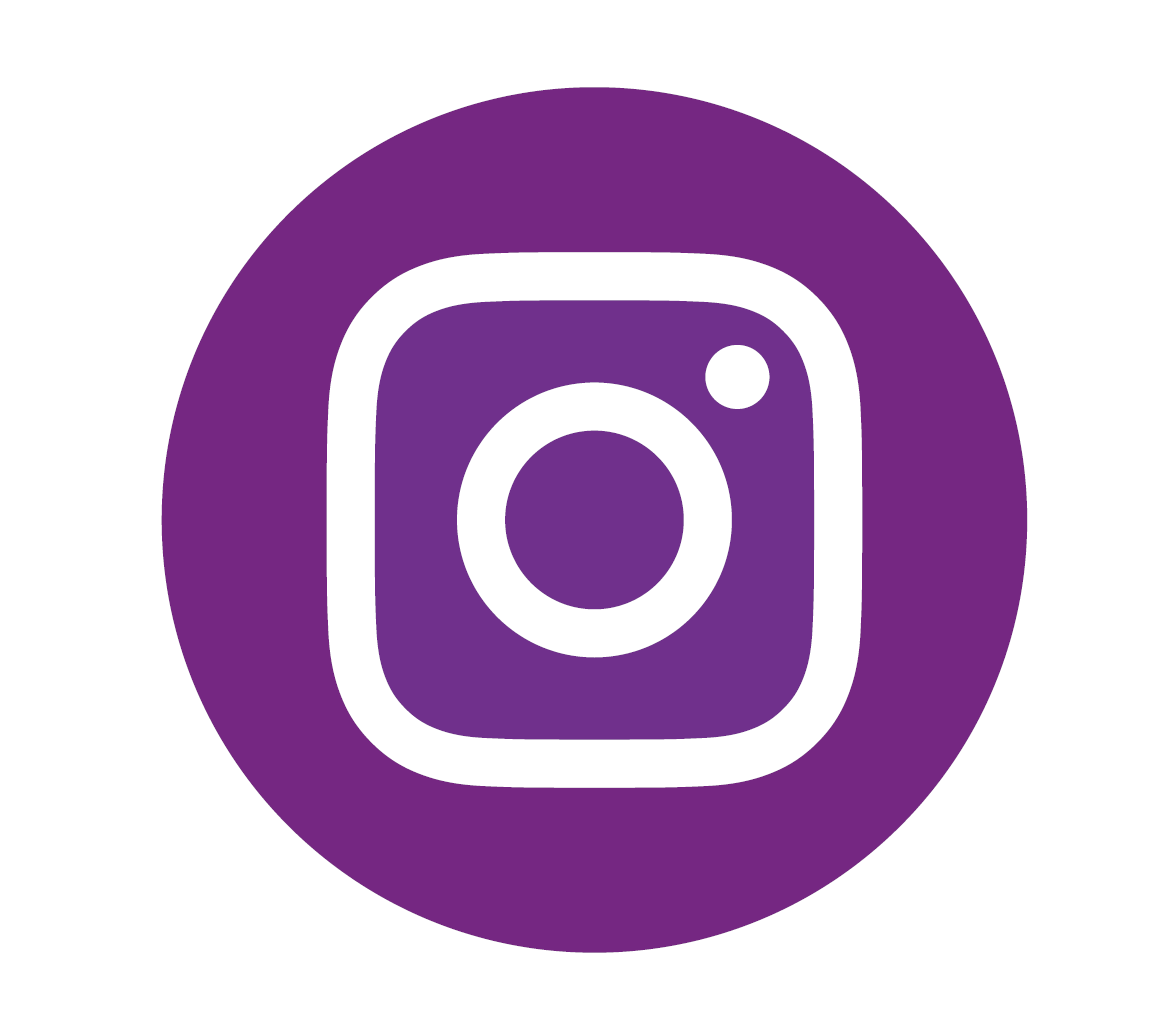 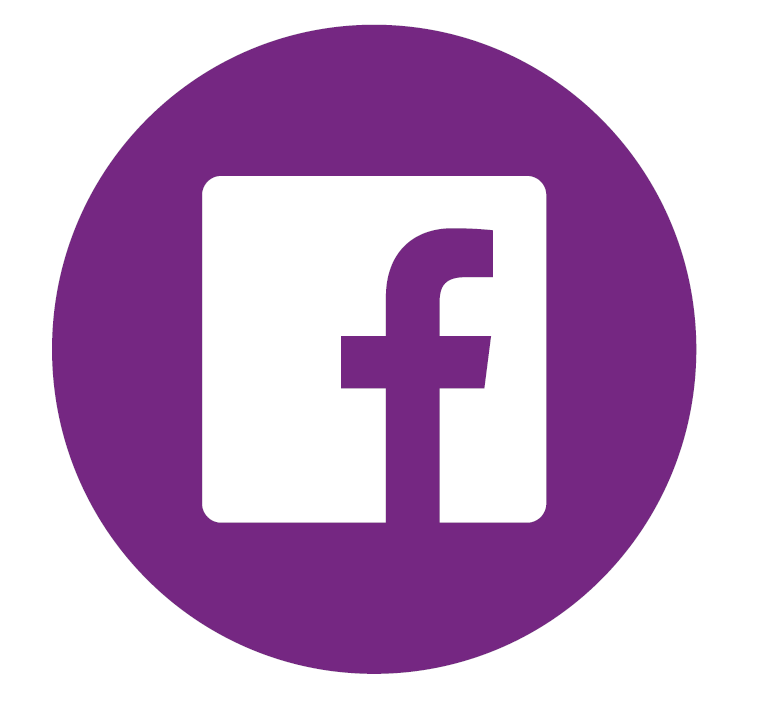 www.facebook.com/SavilleAssess/
savilleassess
89
© 2019 Saville Assessment, Willis Towers Watson. All rights reserved.